Society Online
Echo Software Consultancy Services
Society Administrator can maintain various data, generate Bill / Receipt  , Assign Password to members, Check / update complaint , Vehicle information , Item information , Visitor record  , Check member balance amount, Received - Expenditure Details using website. Information Email Can be send to all members , Bill can be Emailed in .pdf form.
Society Online
Echo Software Consultancy Services
Members can check Members List,  Vehicle details , Visitor details, Bills , Receipt , Information posted my Manager , Important Phone Nos ,Download documents uploaded by Manager , Post Complaints ,Check complaints status , Post important Phone numbers usuful for all society members using Android Application or Website ,  So Manager need not to send Bill / Receipt to members.
Society Online
Echo Software Consultancy Services
Security :1. Visitor Record (With Photo) : Using Android App , security personnel can enter visitor data, owner will receive SMS during entry.2. Swimming pool / Club House authorisation : Manager can authorise personnel to enter pool / club house.
Society Online
Echo Software Consultancy Services
QR Code :QR Code can be generated by Society Admin.Visitor can scan QR Code to enter own data.Concerned member can check the visitor details
Society Online
Echo Software Consultancy Services
Android App : 
1. For Society Manager (To authorize members to enter in Pool / Club House). 

2. For Members (check Members List,  Vehicle details , Visitor details, Bills , Receipt , Information posted by Manager , Important Phone Nos , Download documents uploaded by Manager , Post Complaints , Check complaints status , Post important Phone numbers useful for all society members).

3. For Security Staff to upload visitor information.

4. For Pool / Club house to check authorization.
Society Online
Echo Software Consultancy Services
Android App :
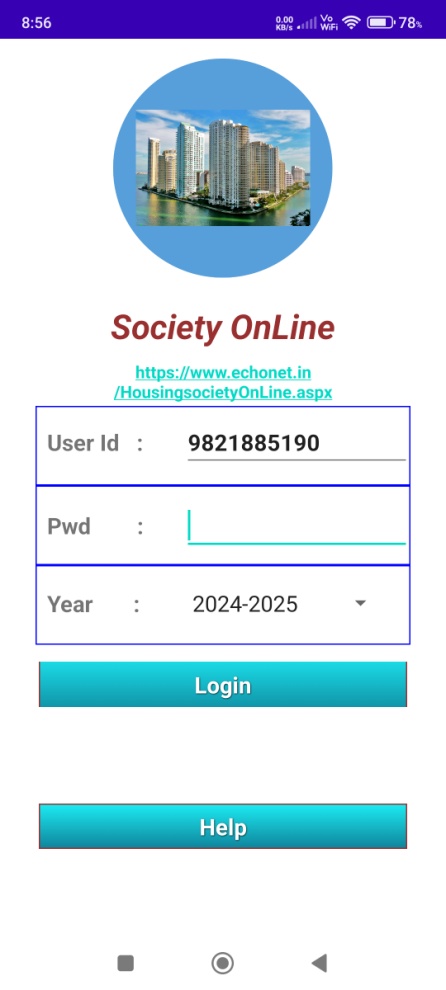 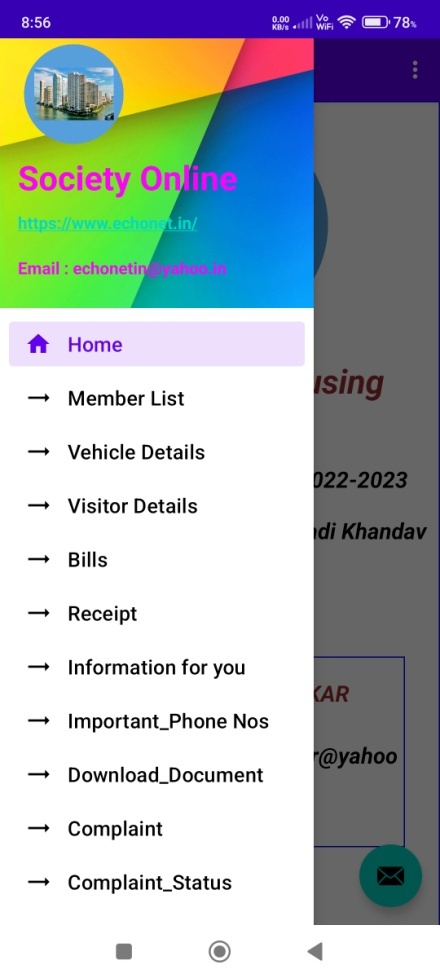 Login (Website)
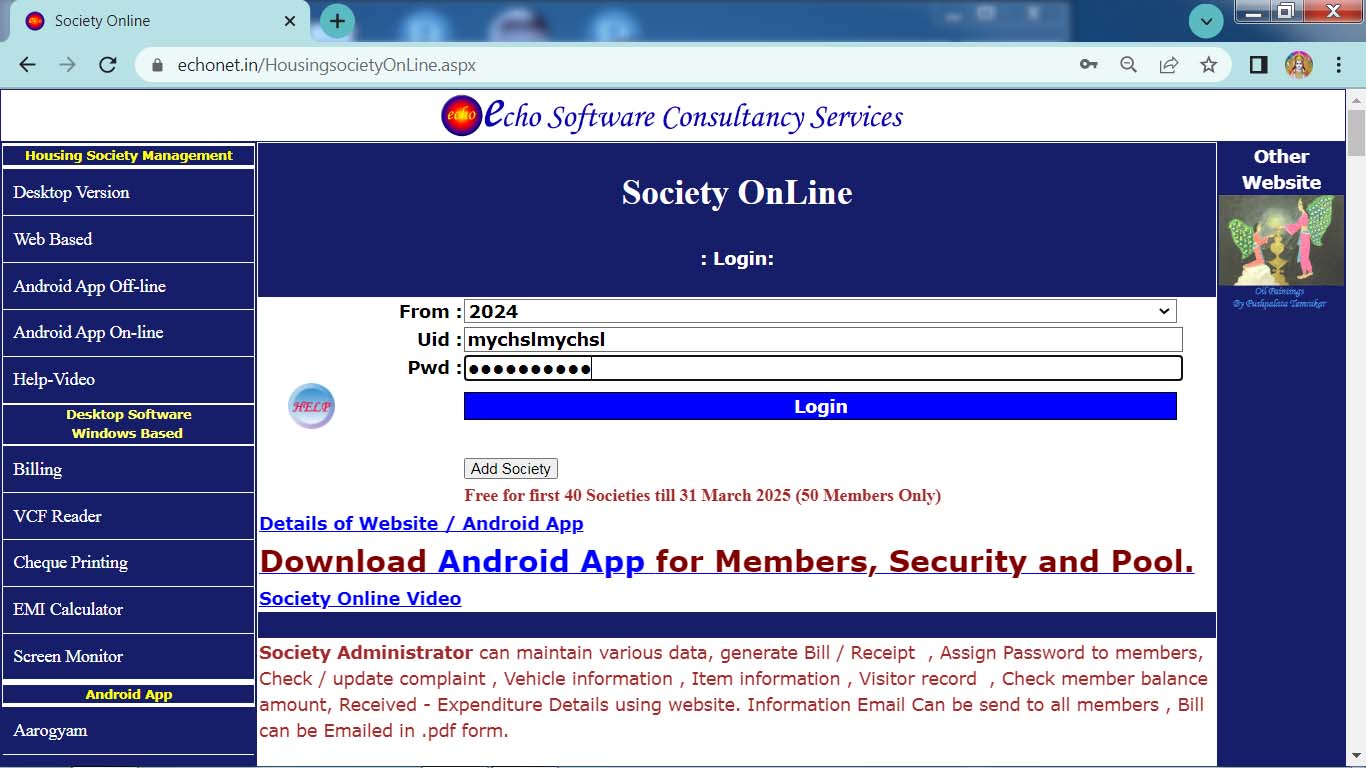 Add Society
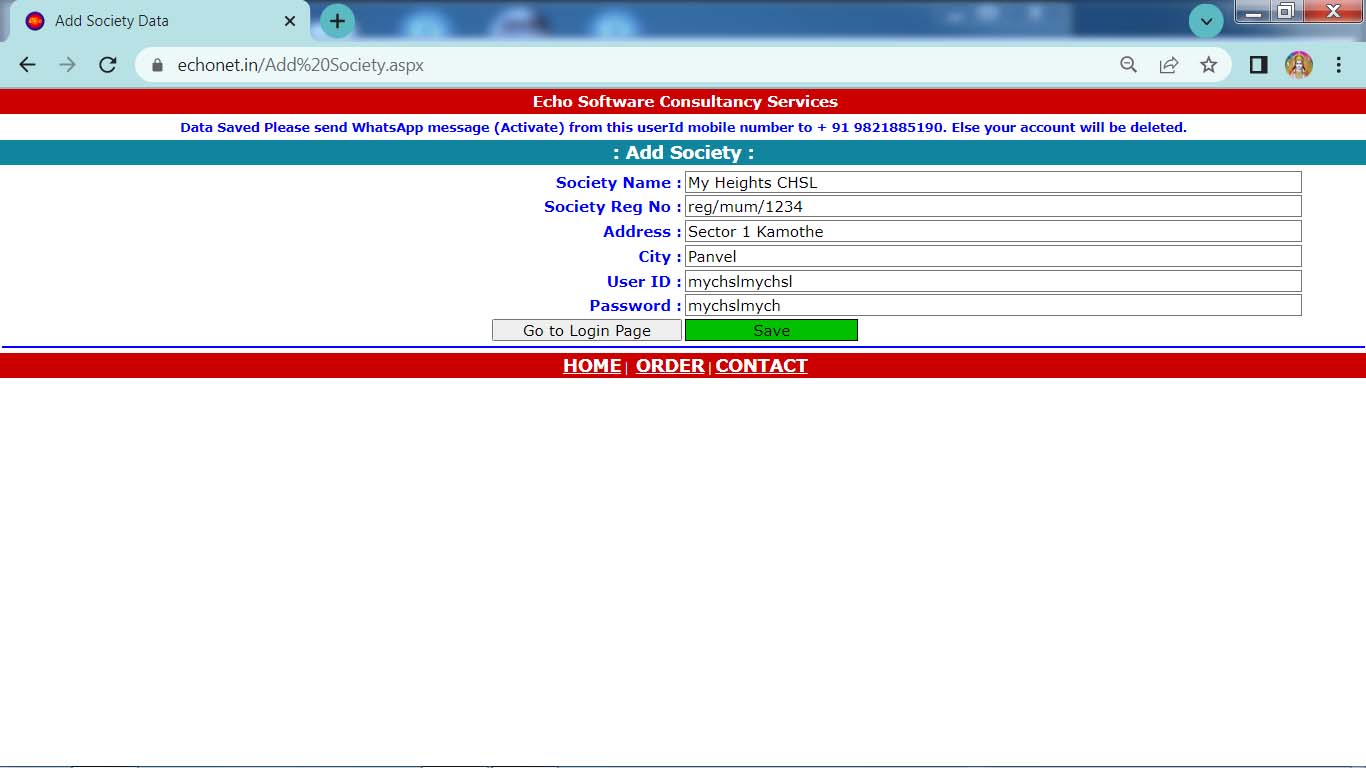 Main Menu
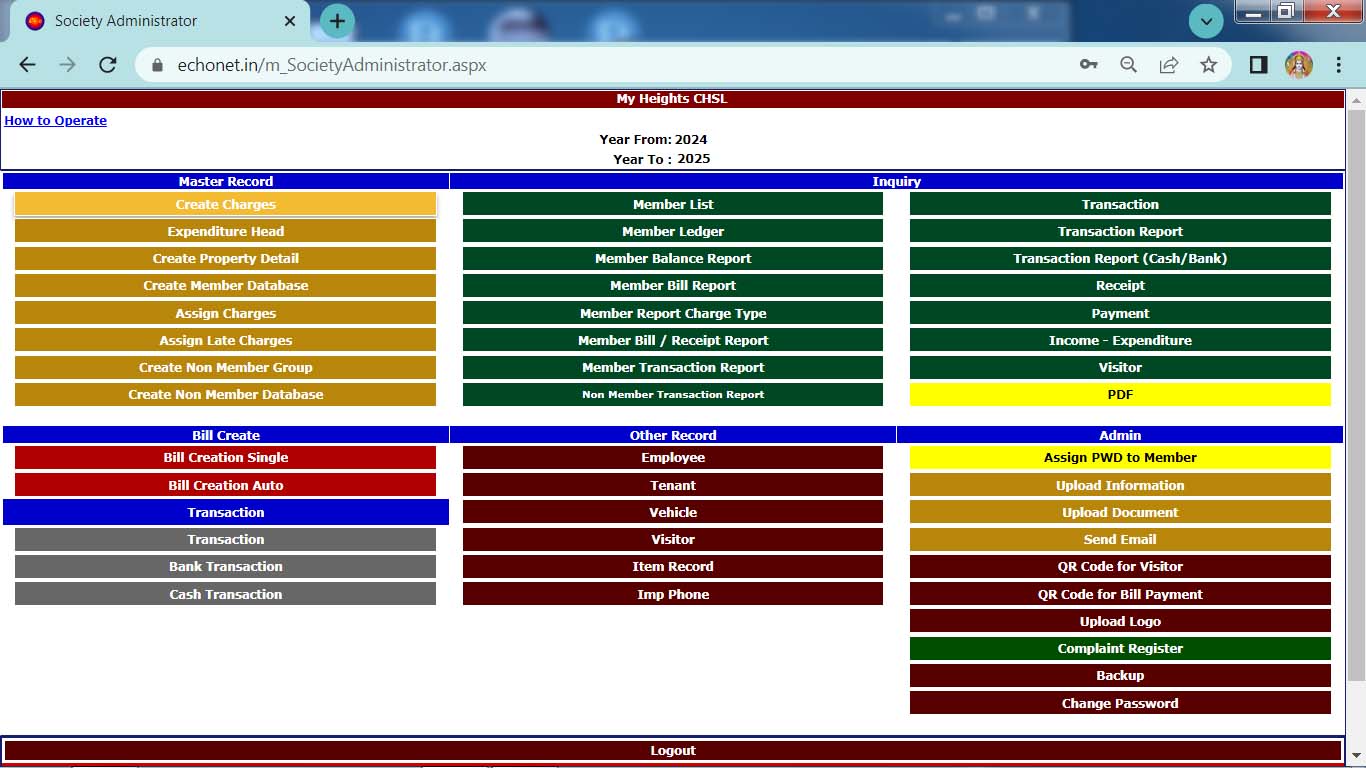 Add Master Record first , prior to make any Bill / Transaction.
Assign PWD to Member : So that Members can use Website / Android App
Create Charges
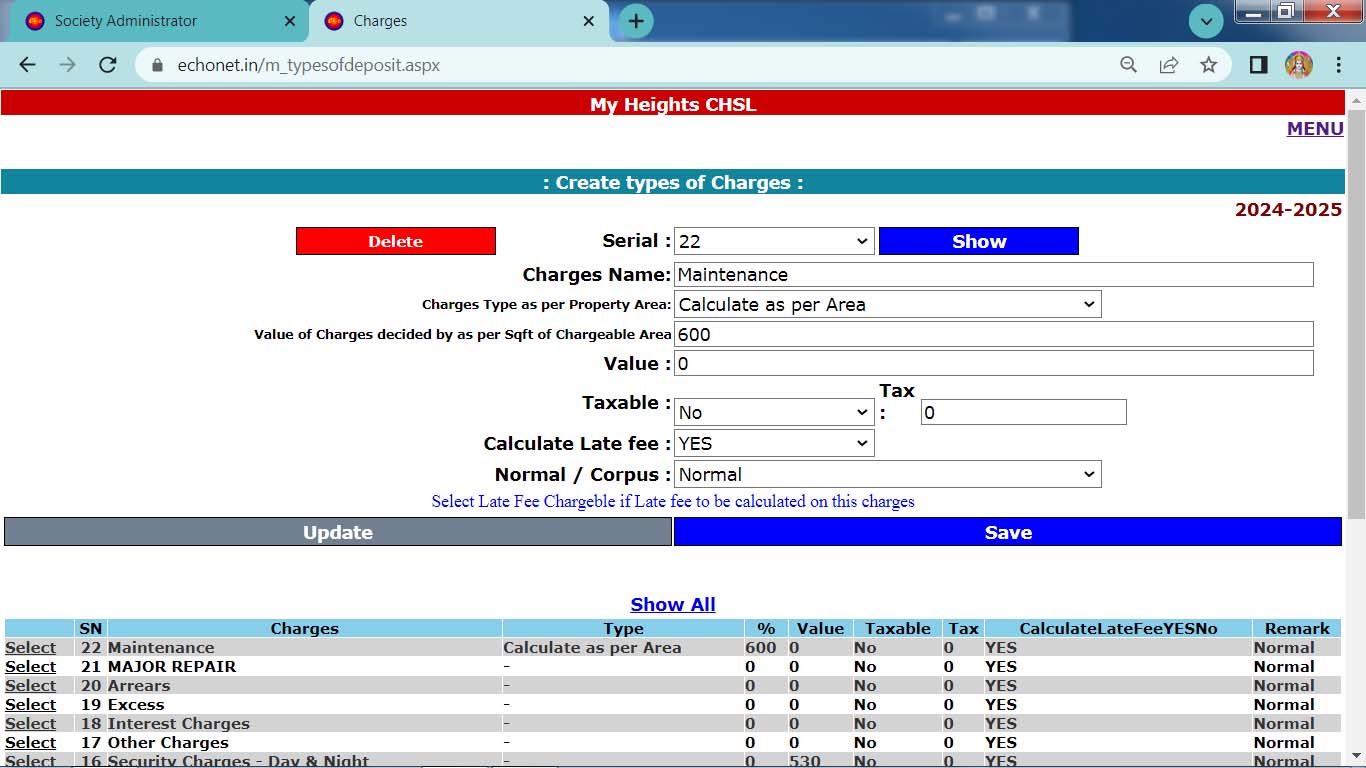 Create Charges as per Society need.
Create Expenditure
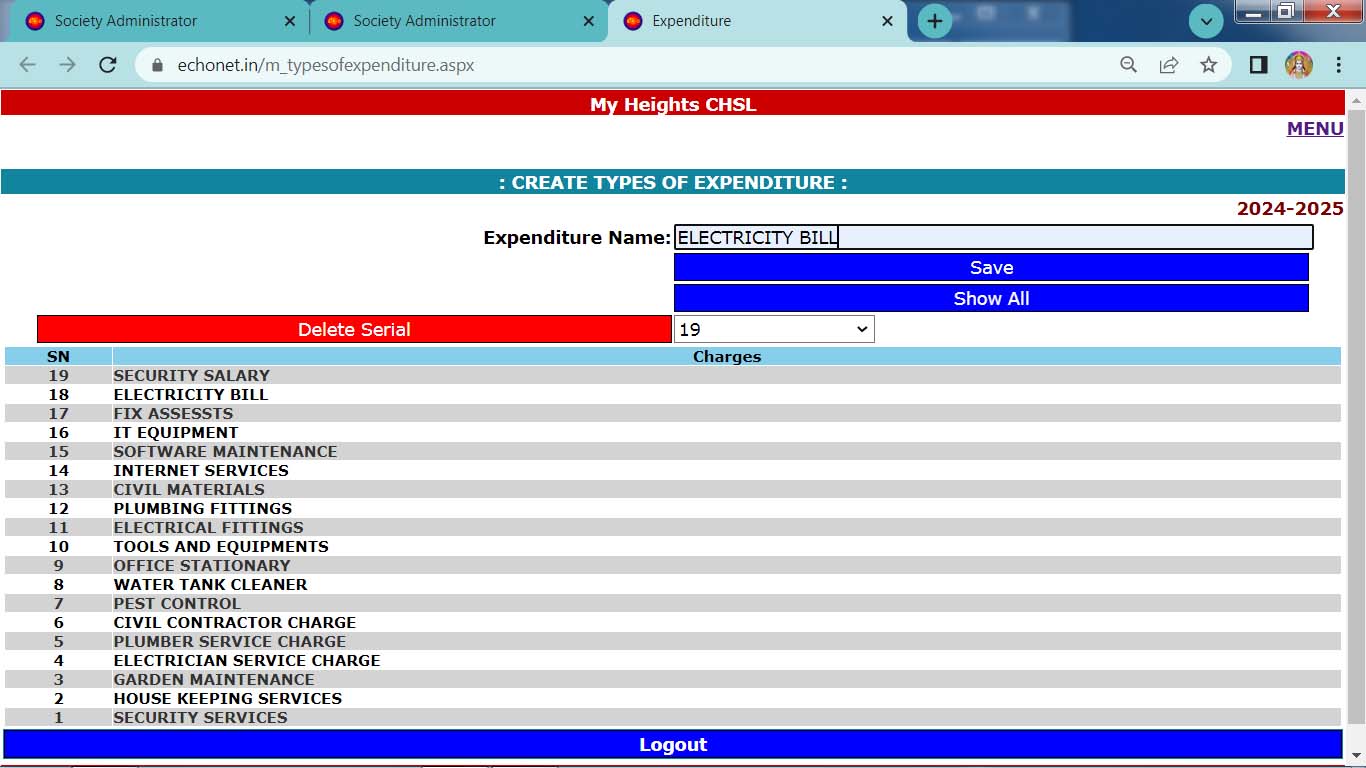 Create Expenditure Head.
Create Property Details
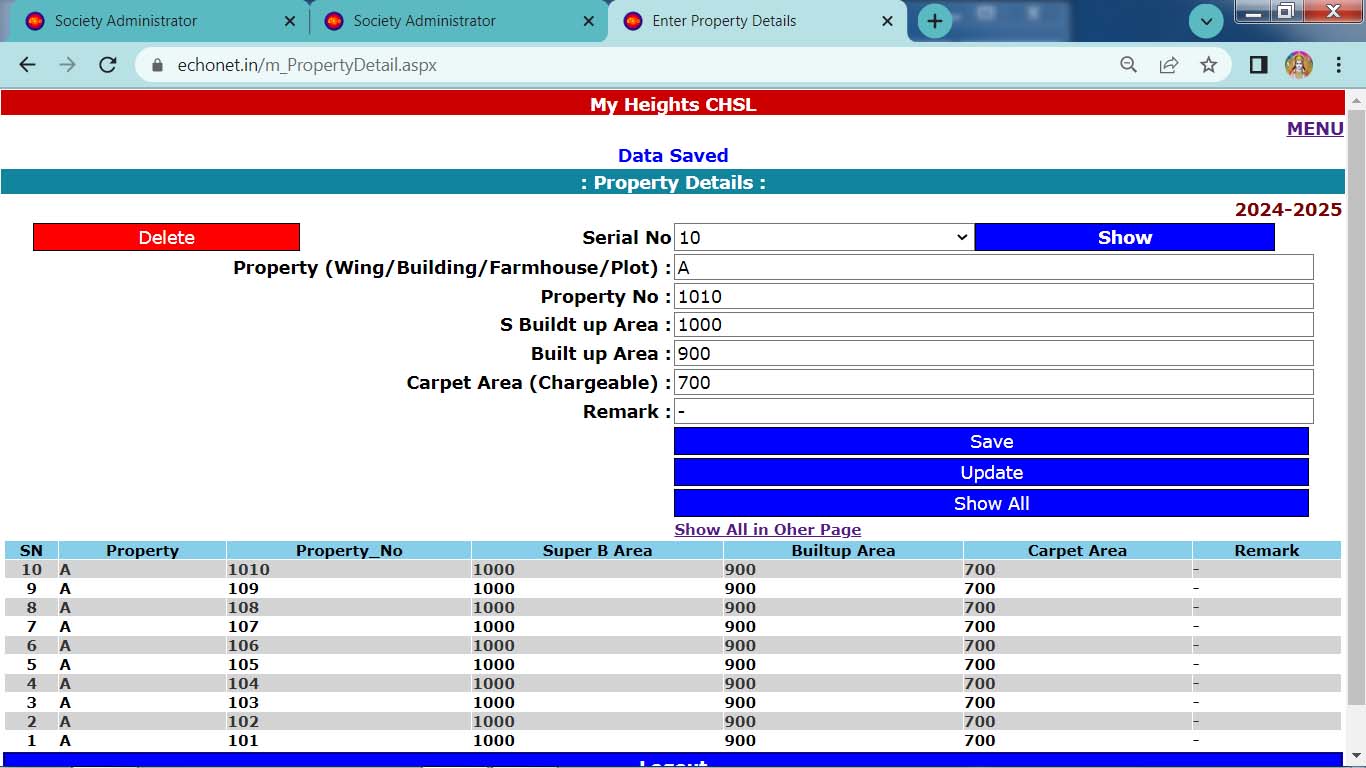 Create Members Database
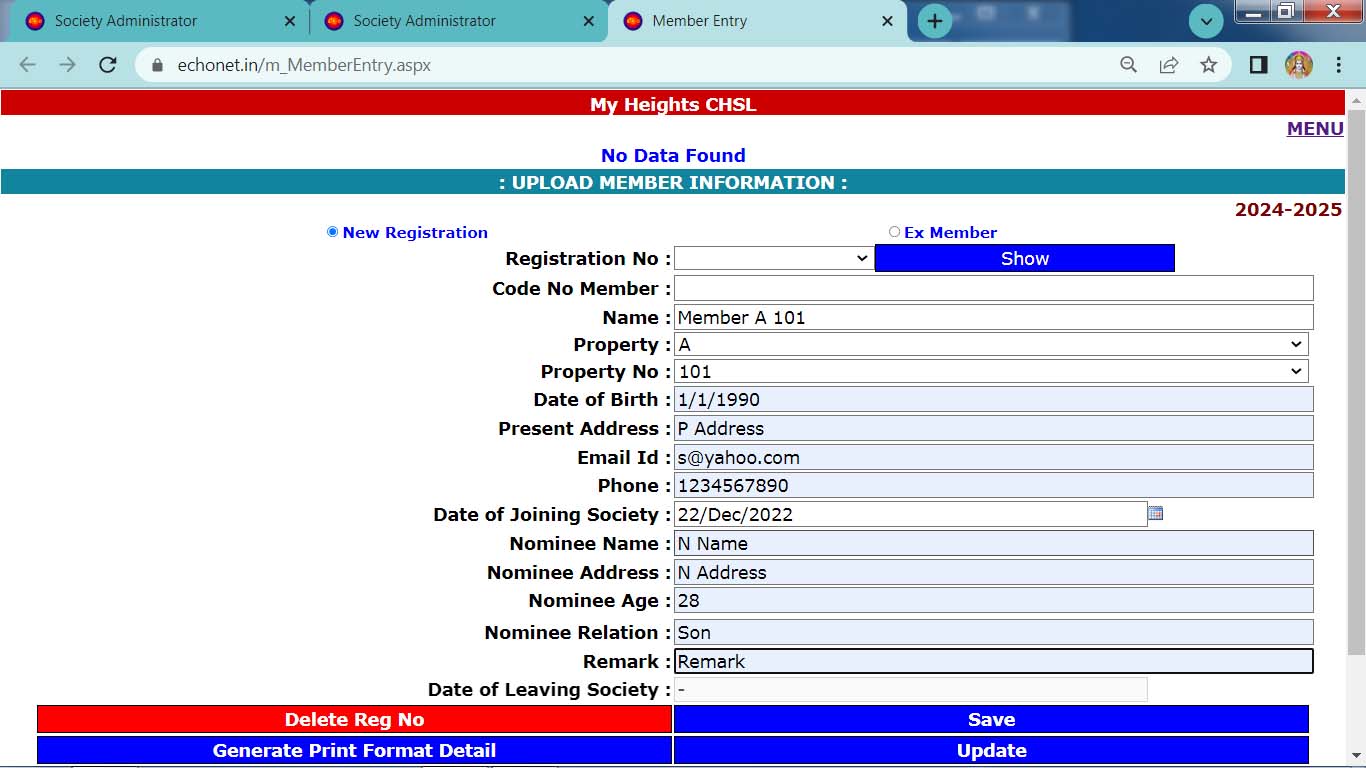 Assign Charges to Members(for Auto Bill Generation)
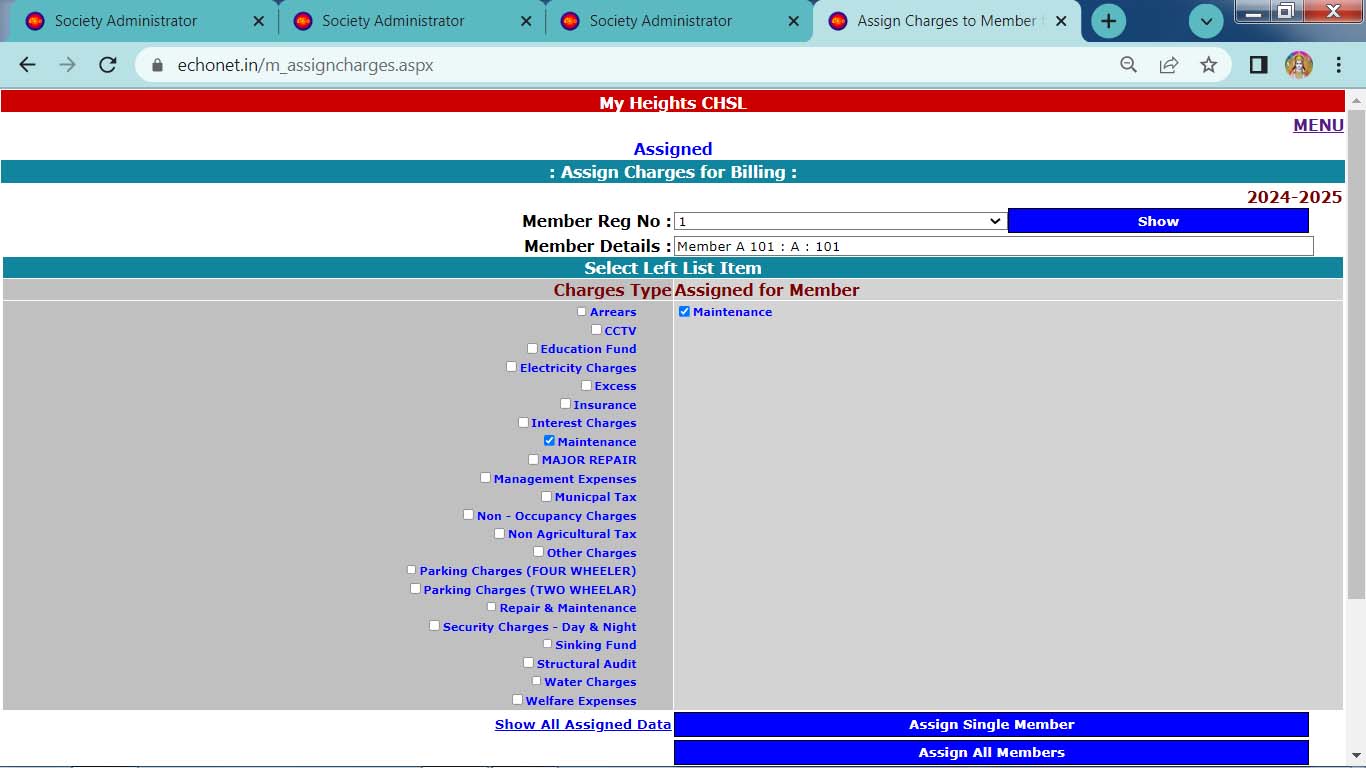 Assign Charges to all members , so that Bills for all members can be made with single click.
Assign Late fee and Bill Duration
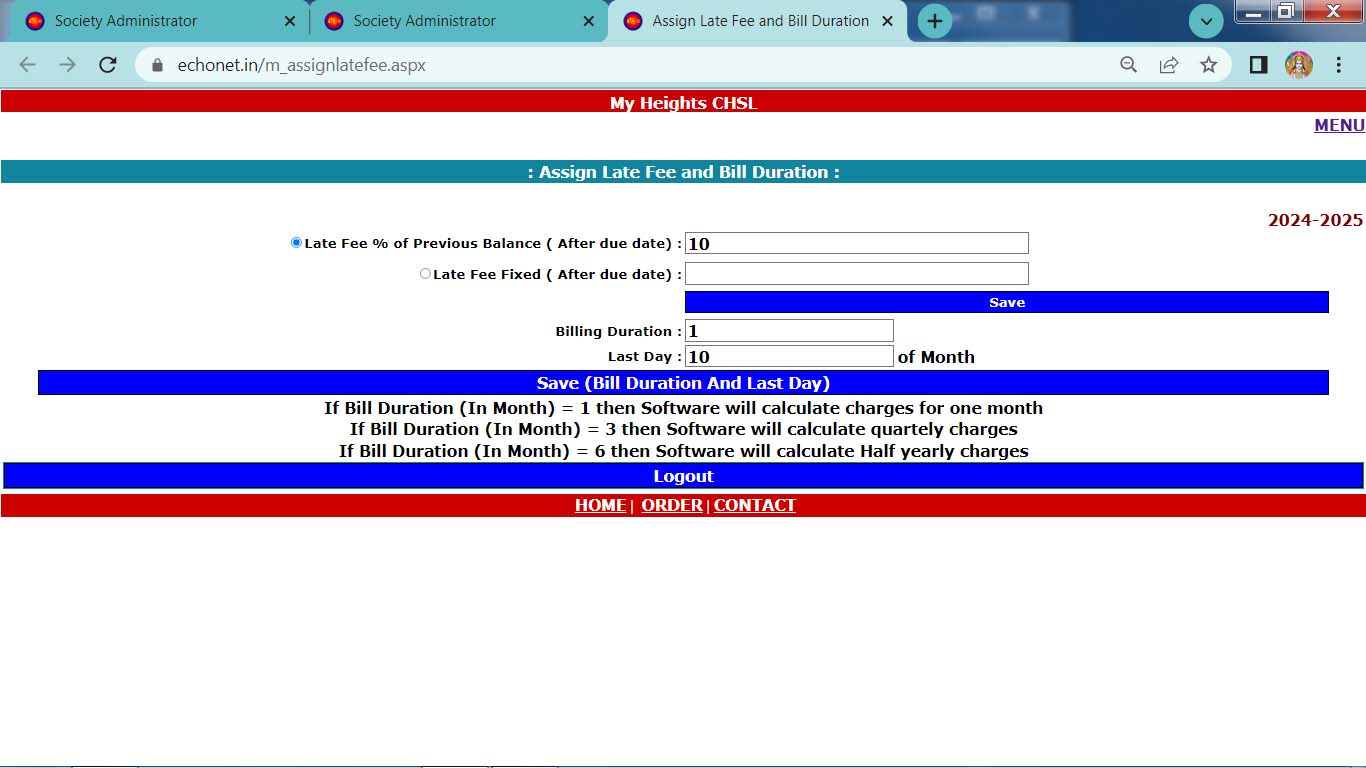 Create Non Member Group
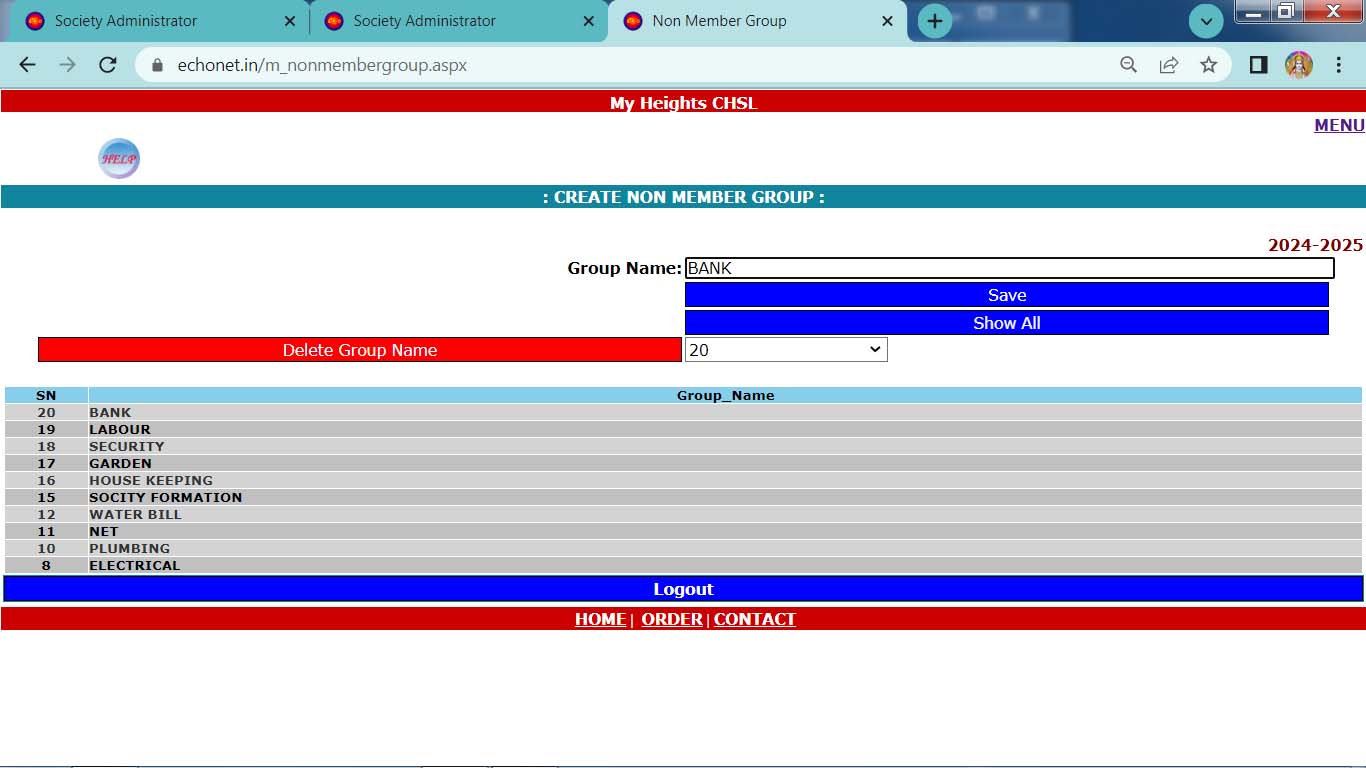 Create Non Members group.
Create Non Member’s Database
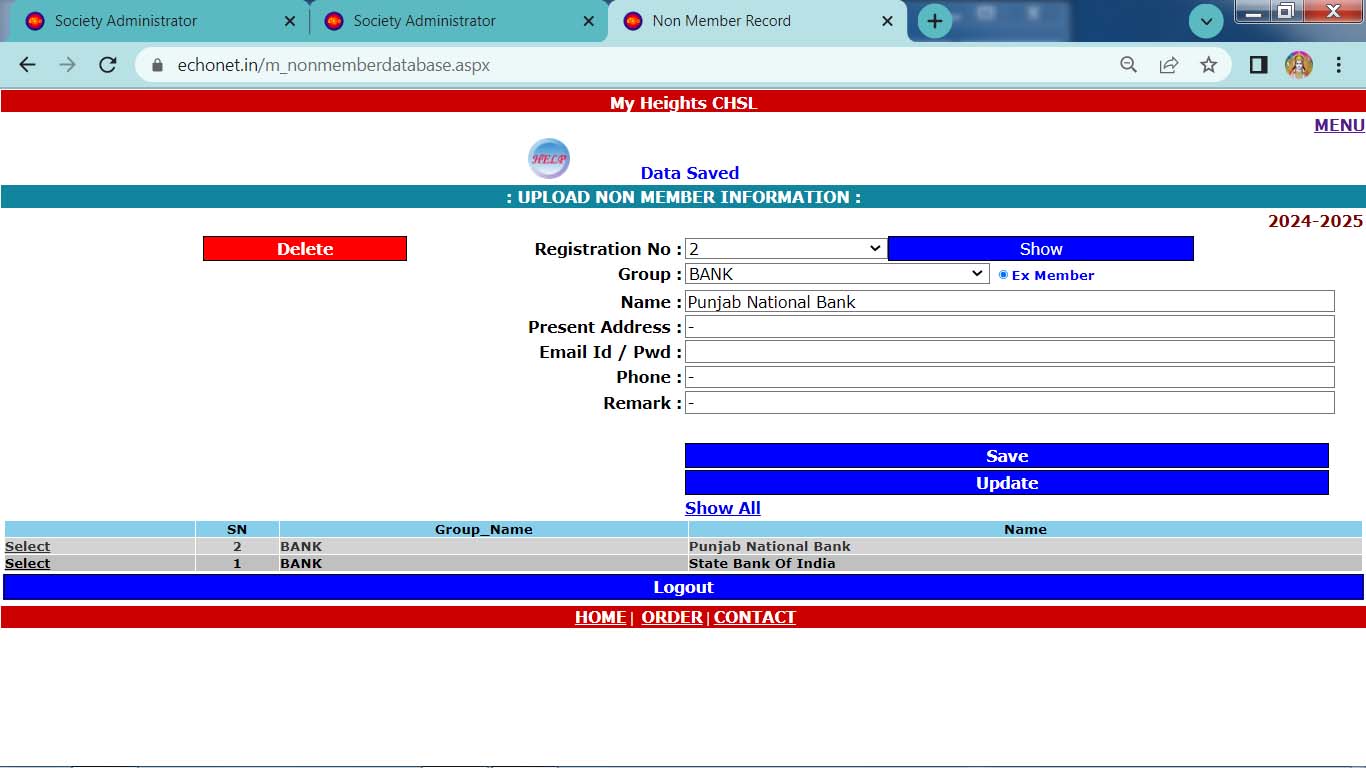 Create Non Members database as per Non Member group.
Insert Opening Balance (Bank)
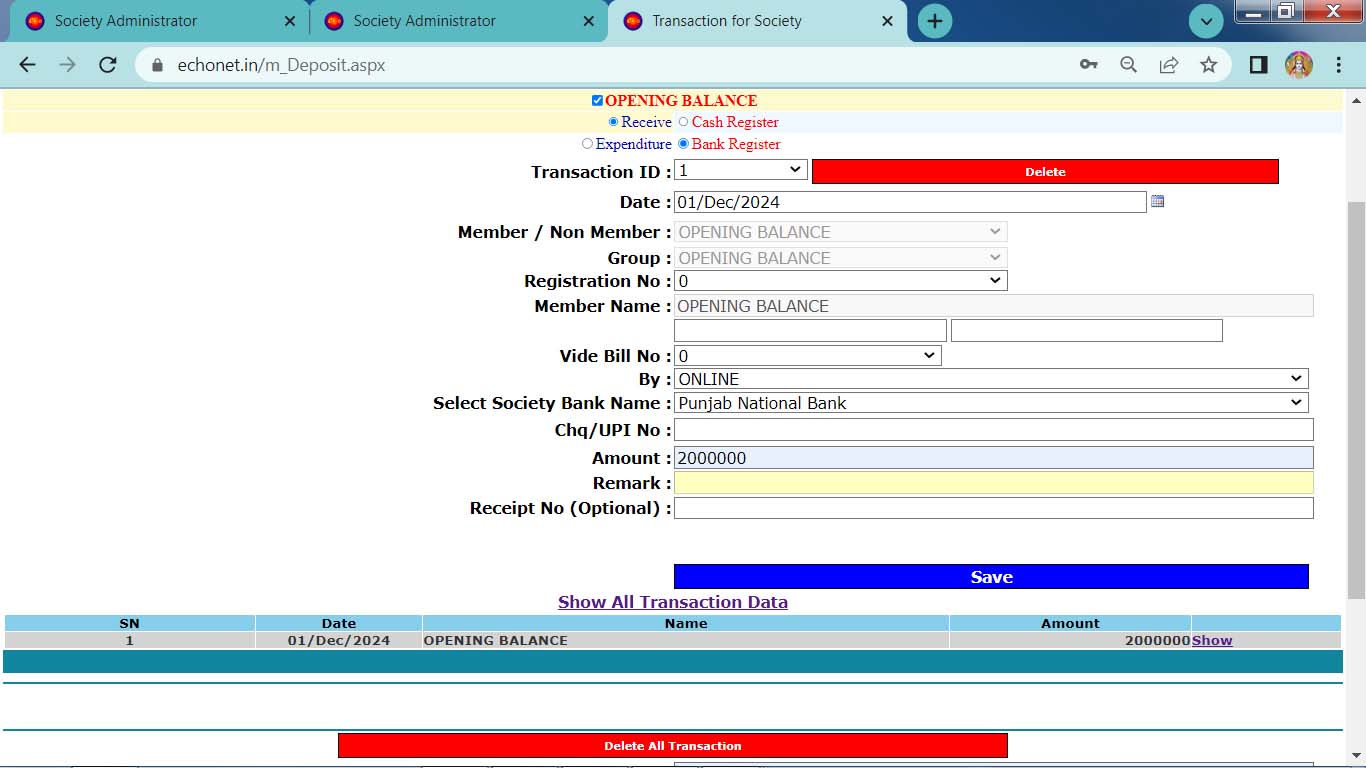 Initially opening balance to be inserted into Bank account and Cash account.
Select Receive  Bank or Cash Register prior to entry.
Insert Opening Balance (Bank)
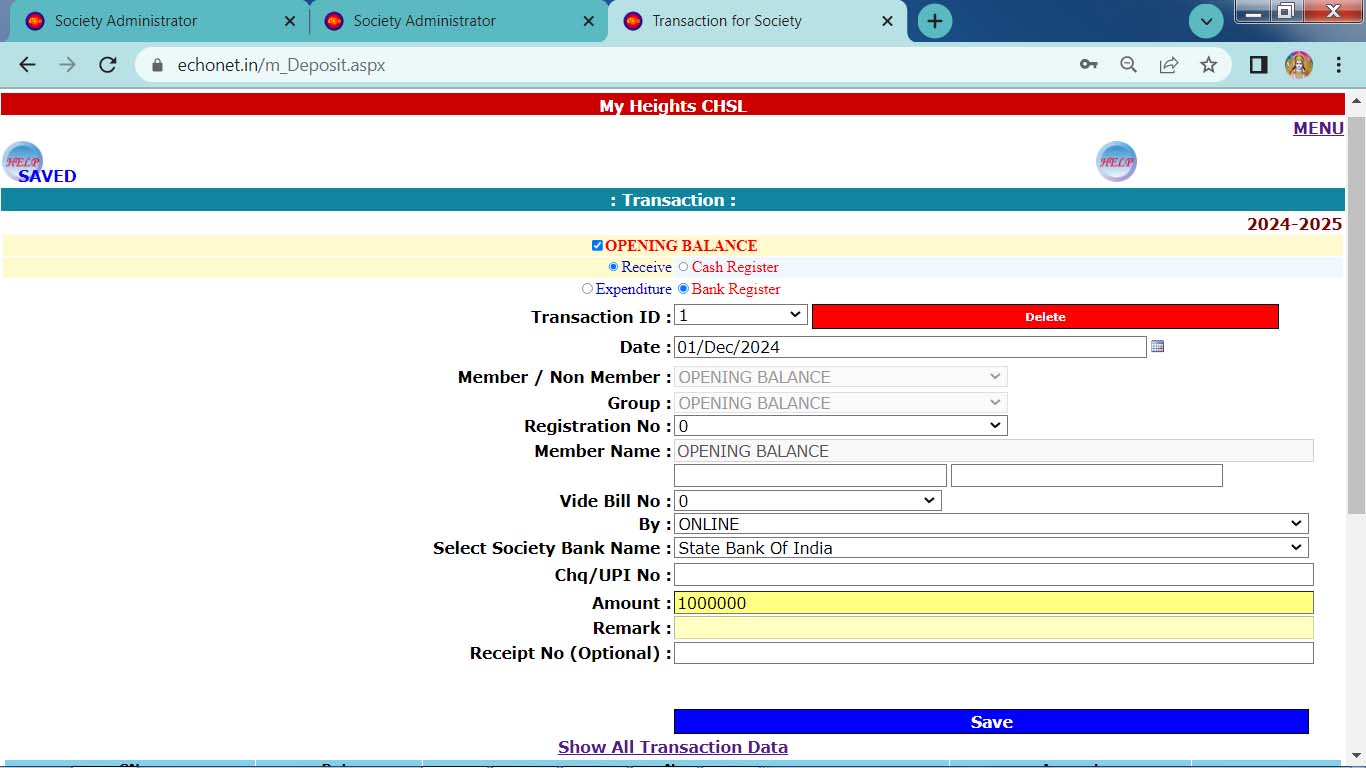 Initially opening balance to be inserted into Bank account and Cash account.
Select Receive  Bank or Cash Register prior to entry.
Insert Opening Balance (Cash)
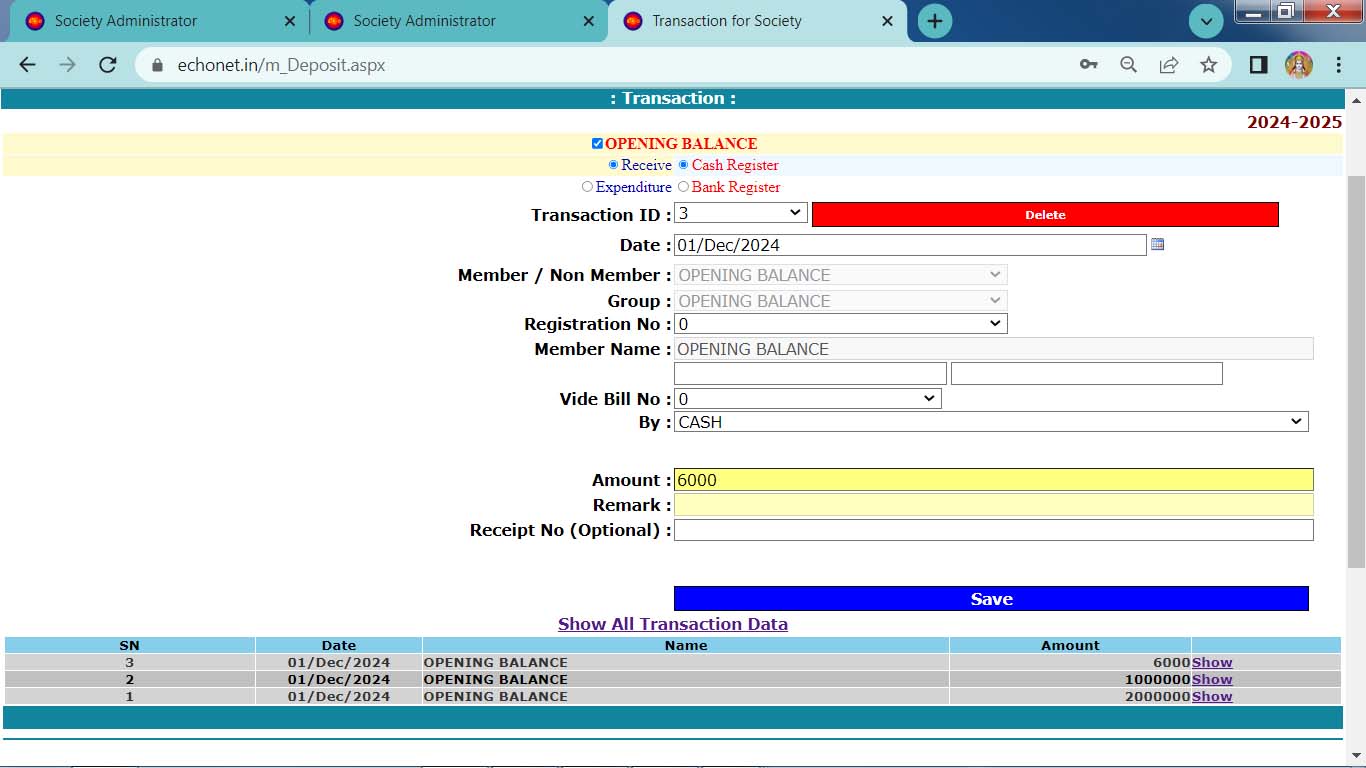 Initially opening balance to be inserted into Bank account and Cash account.
Select Receive  Bank or Cash Register prior to entry.
Create Bill Single
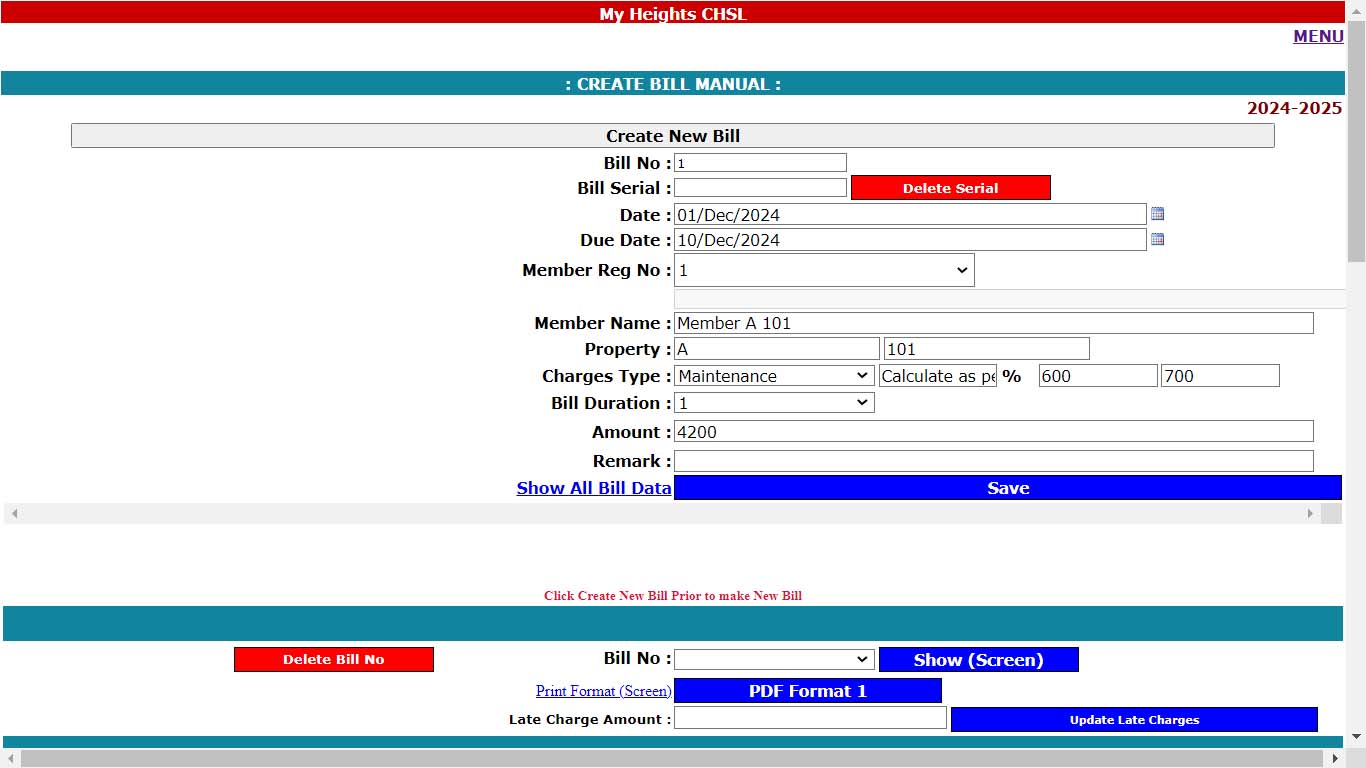 Click - Create New Bill , prior to make any Bill.
Select Member Reg No
Select Charges Type
Amount
Click Save
Repeat point 3 to 5 again for next entry.
After complete entry of present Bill , click - Create New  Bill again.
Create Bill Single
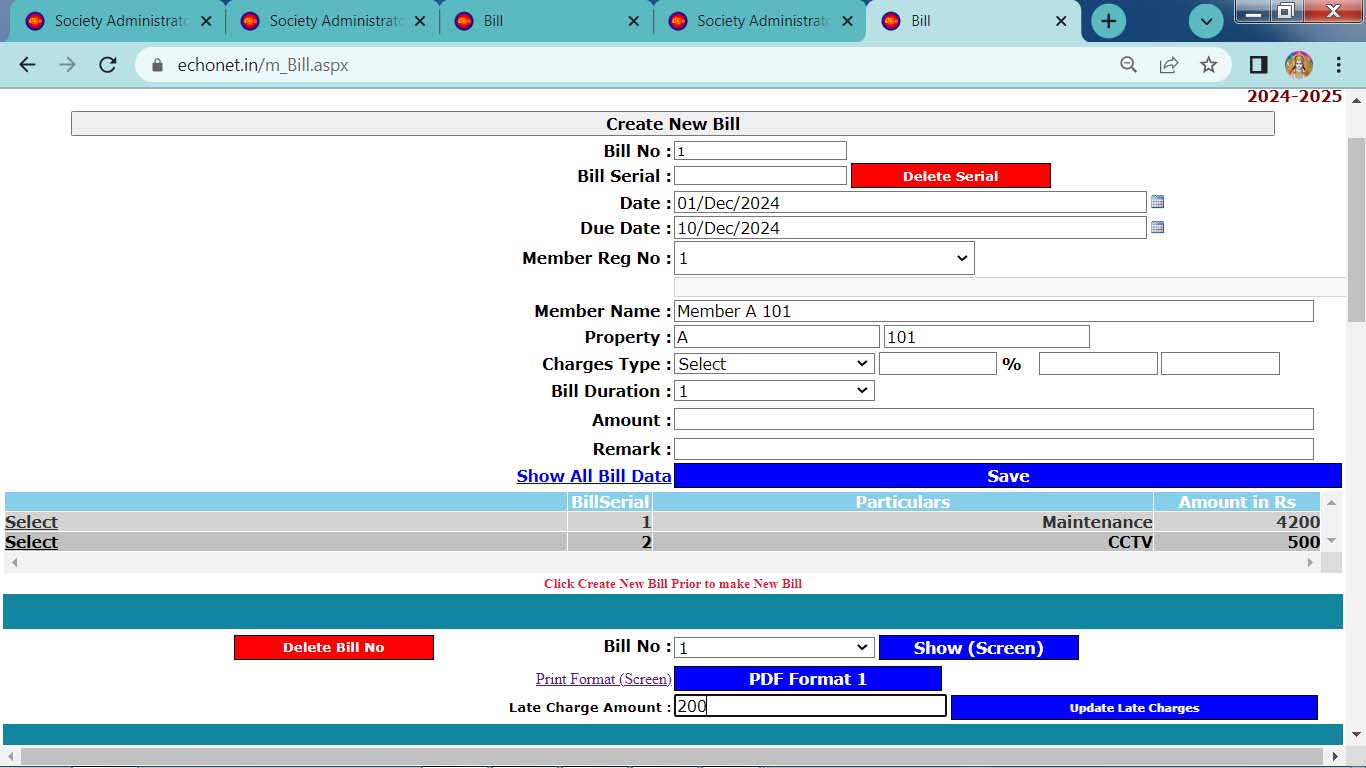 Bill format Generated online
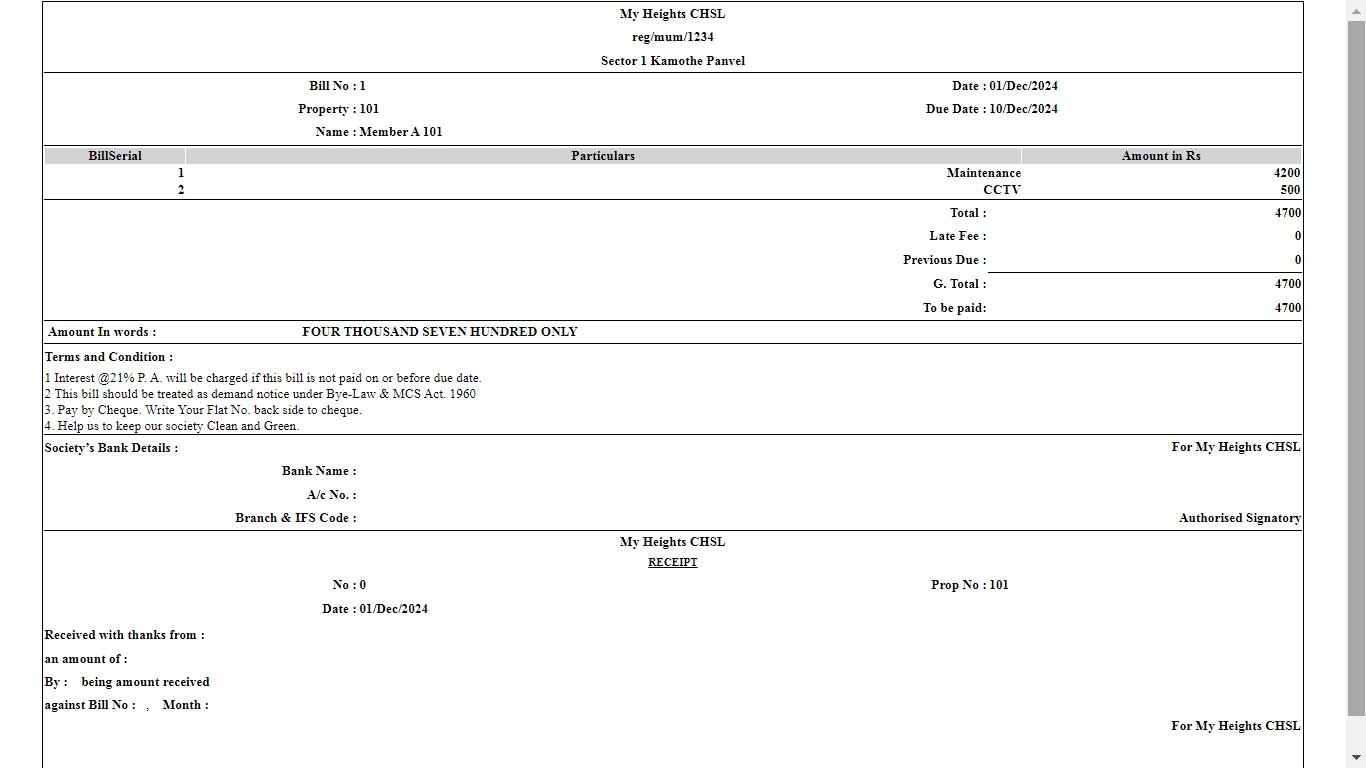 Bill format Generated Pdf format
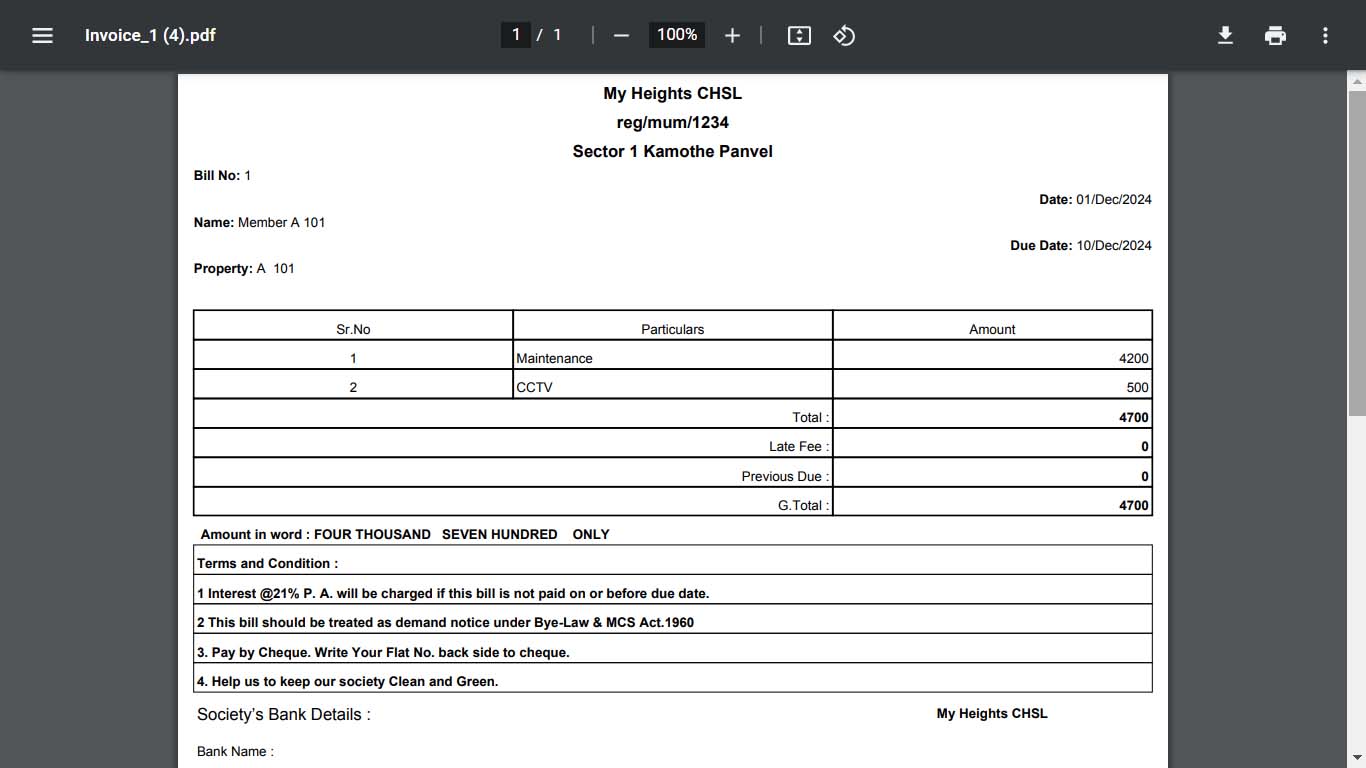 Bill can be Emailed to All members with single click
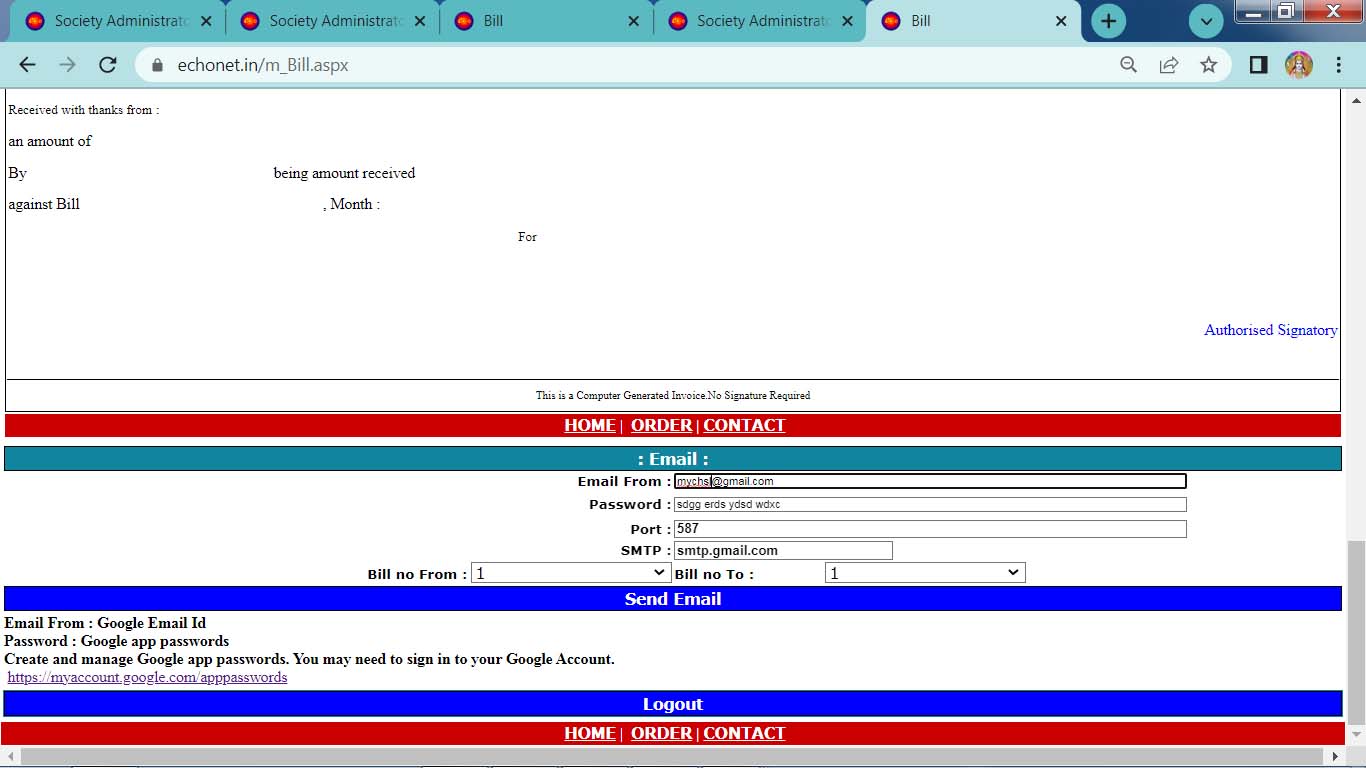 Create Bill to all members with single click (As charges assigned)
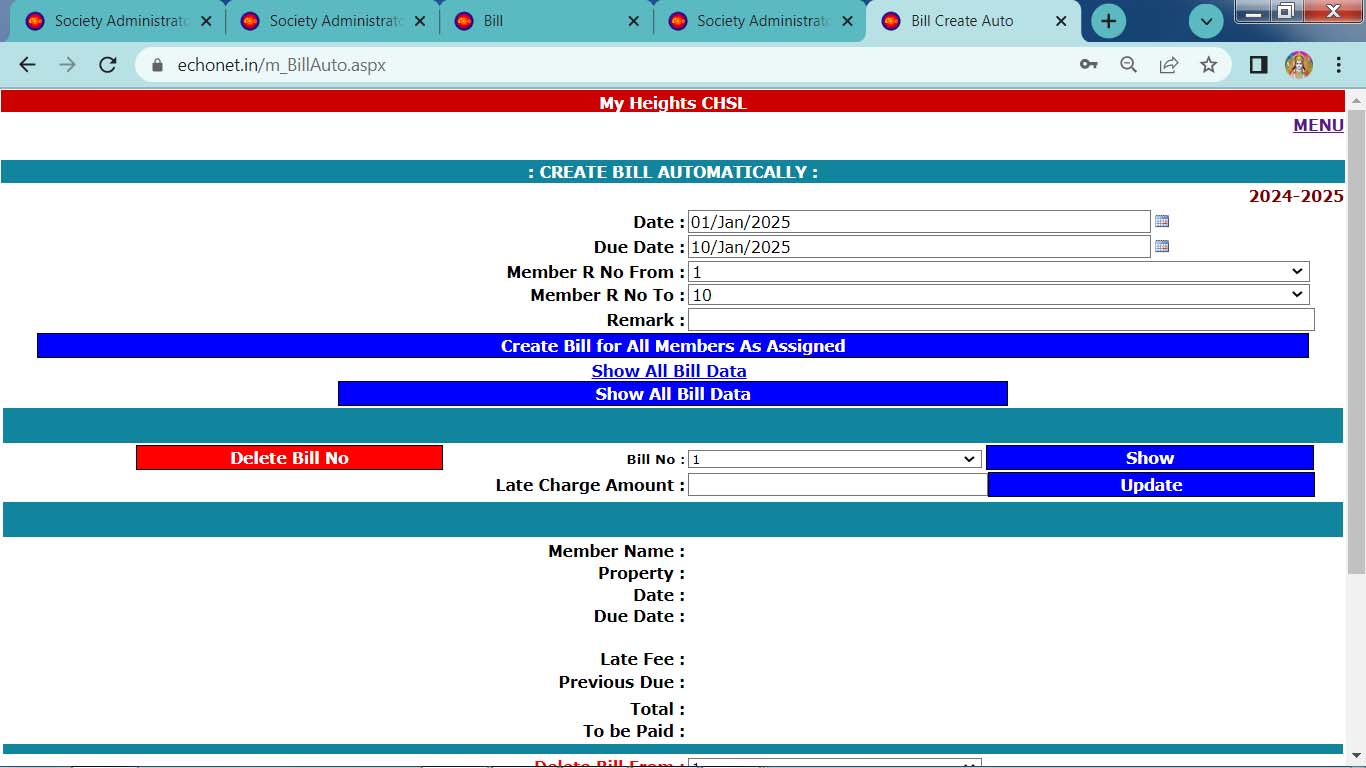 Create Bill to all members with single click (As charges assigned)
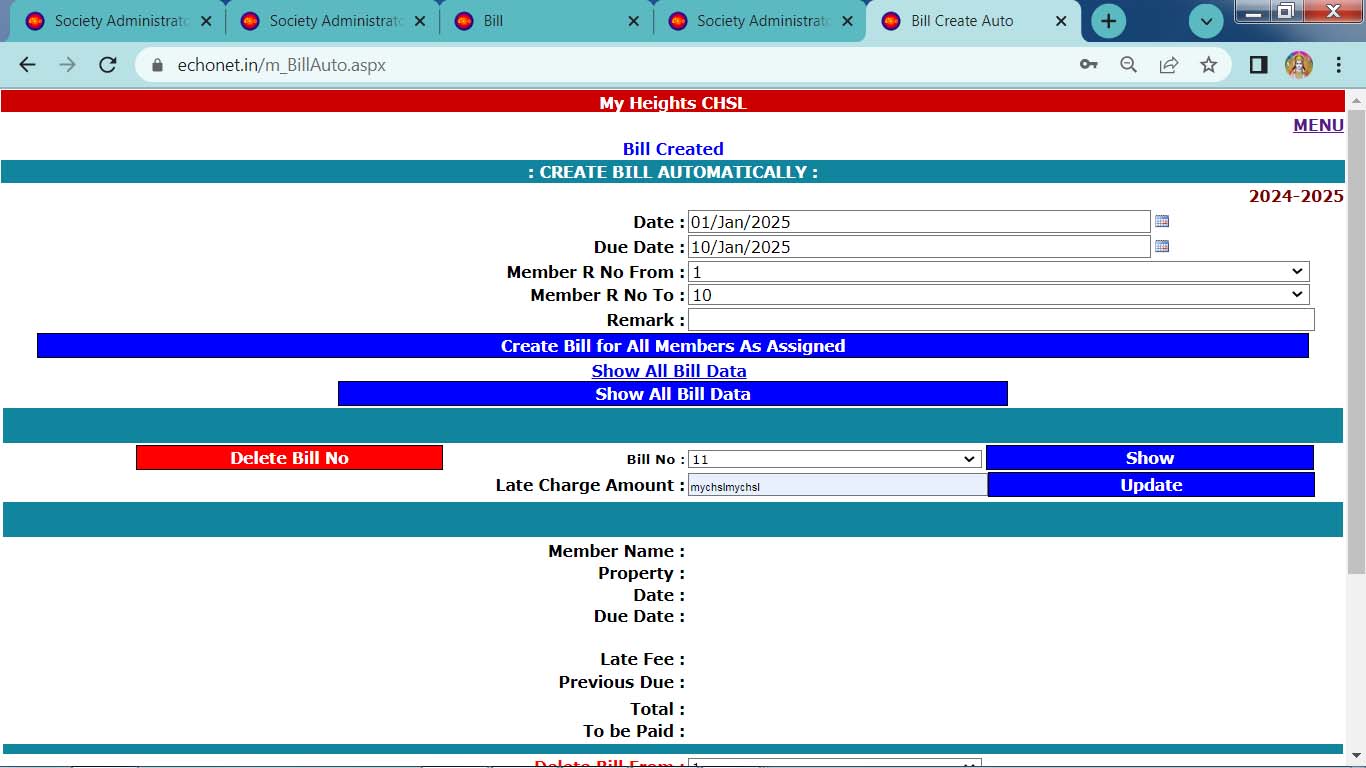 Bill in Pdf format
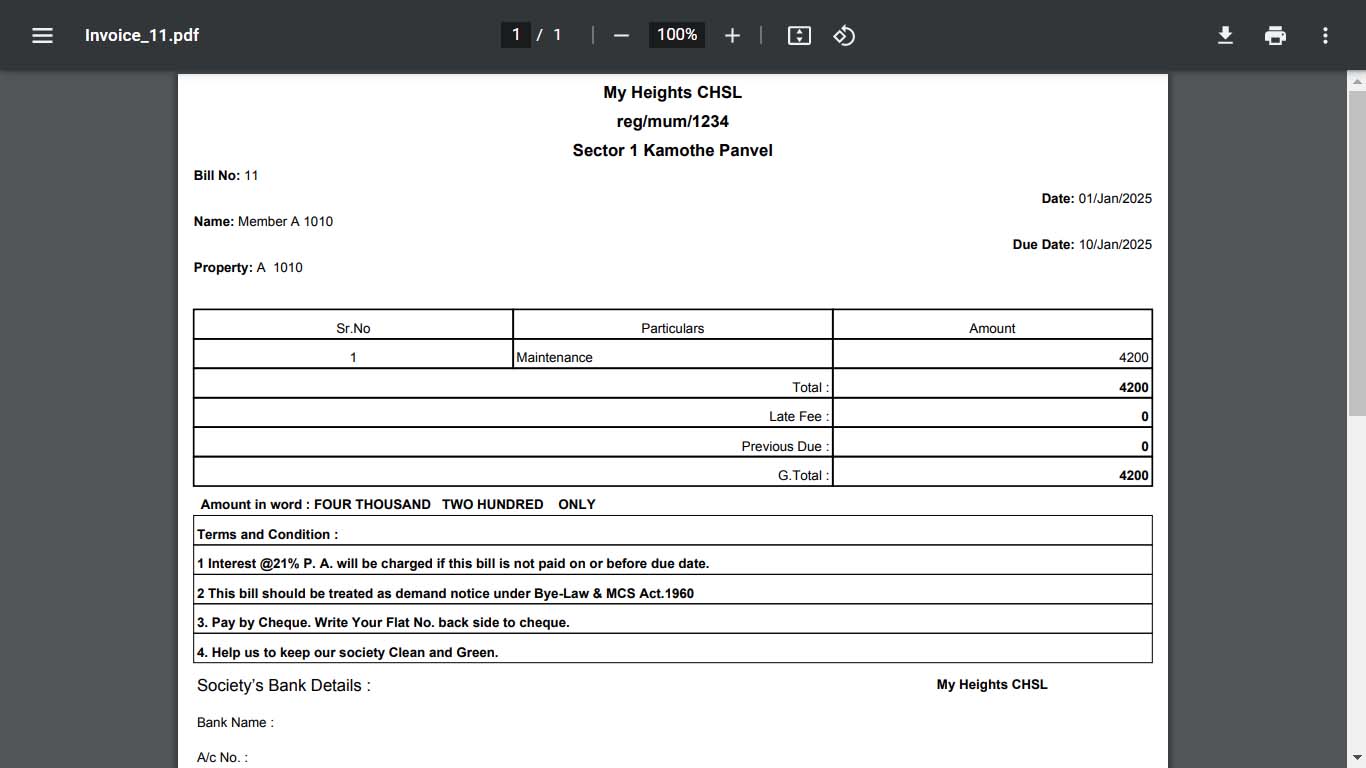 Transaction as Bill received
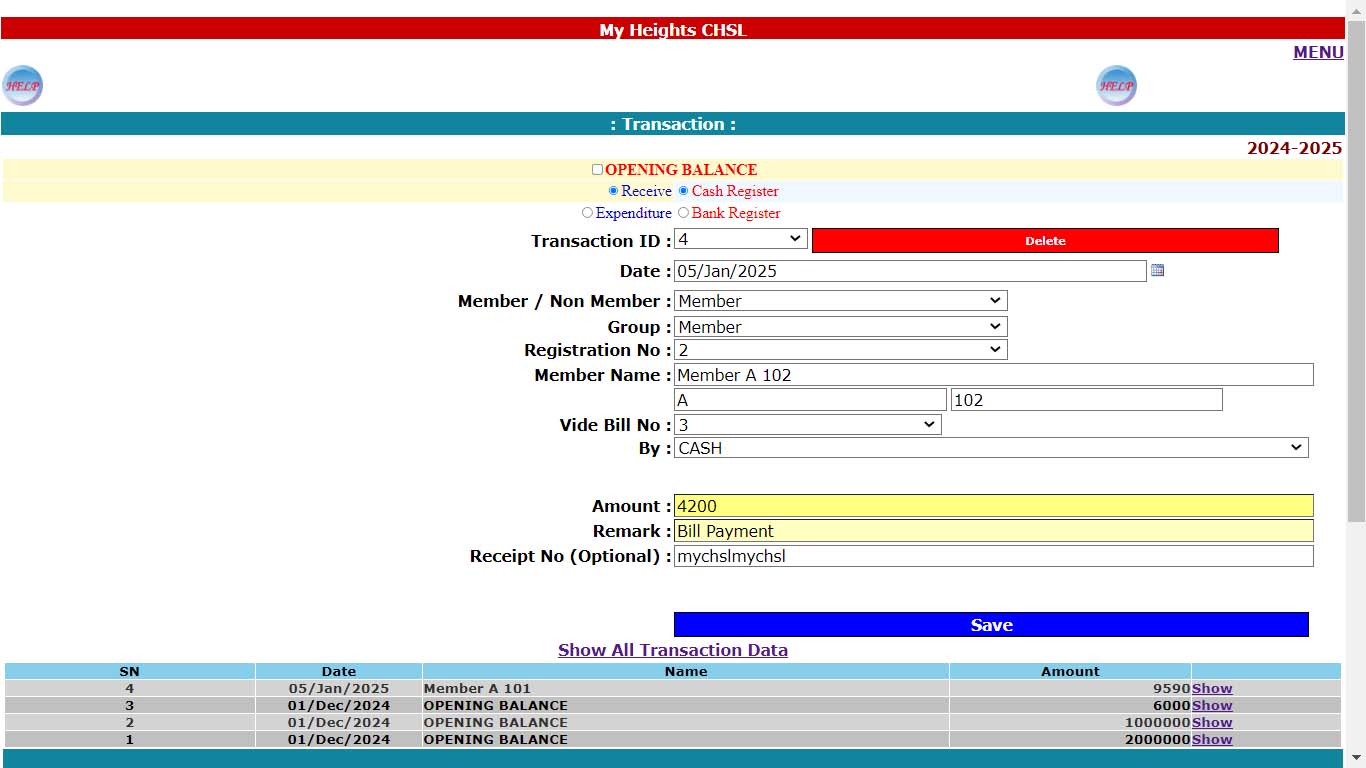 Transaction as Bill received
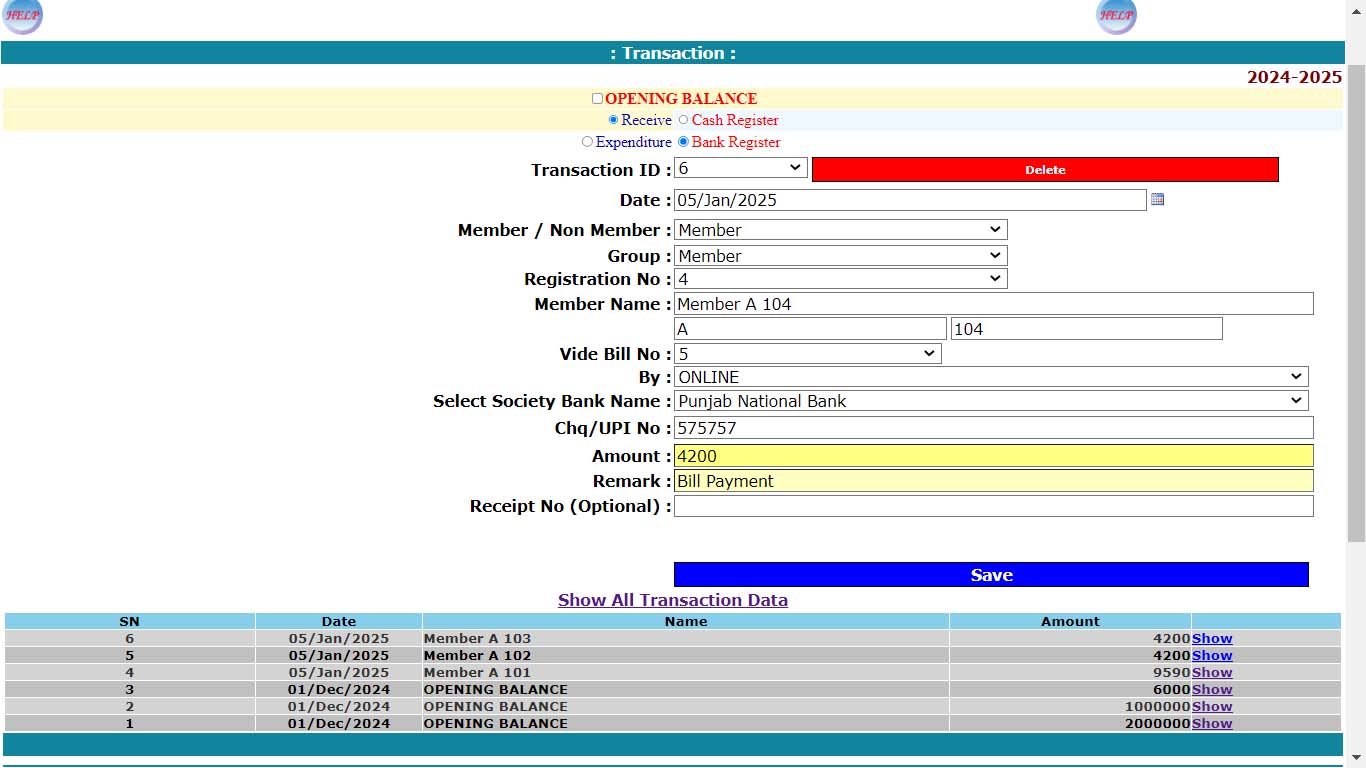 Bank Transaction report
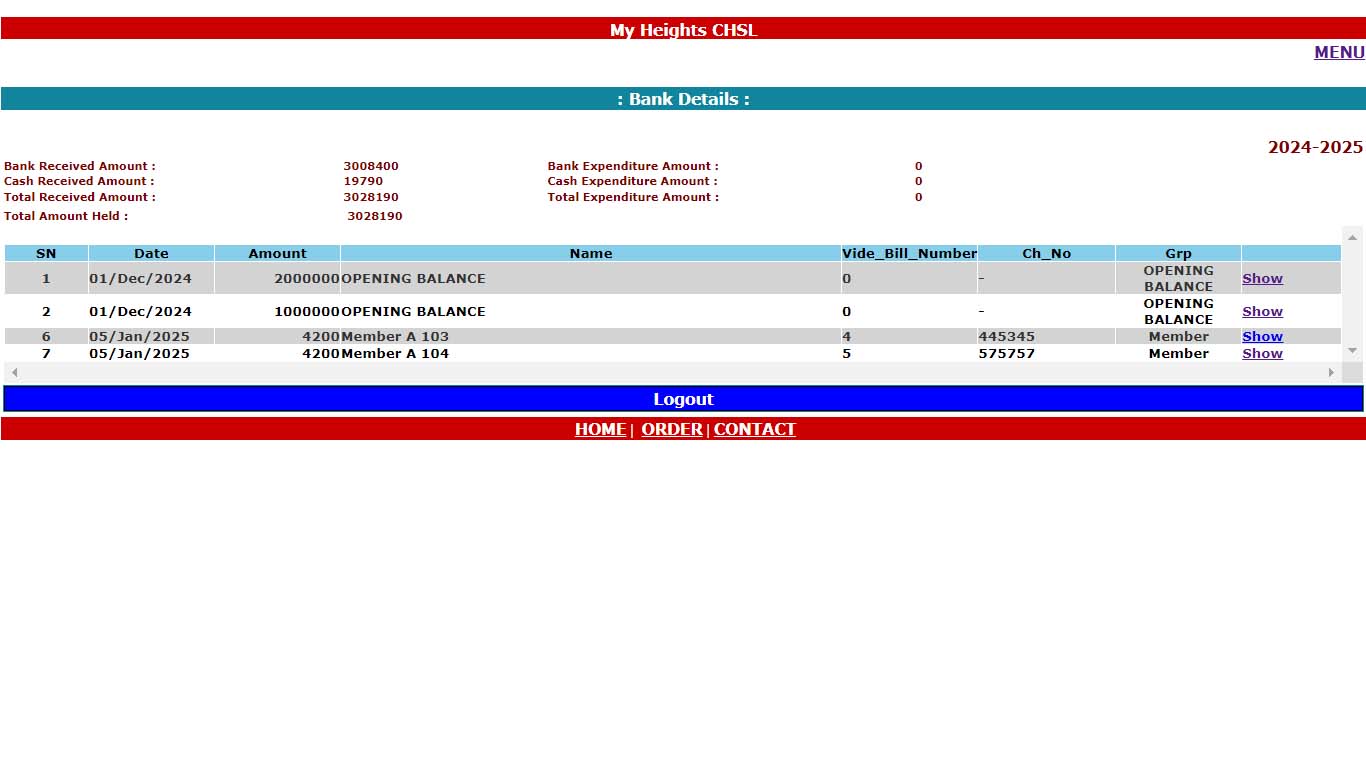 Cash Transaction report
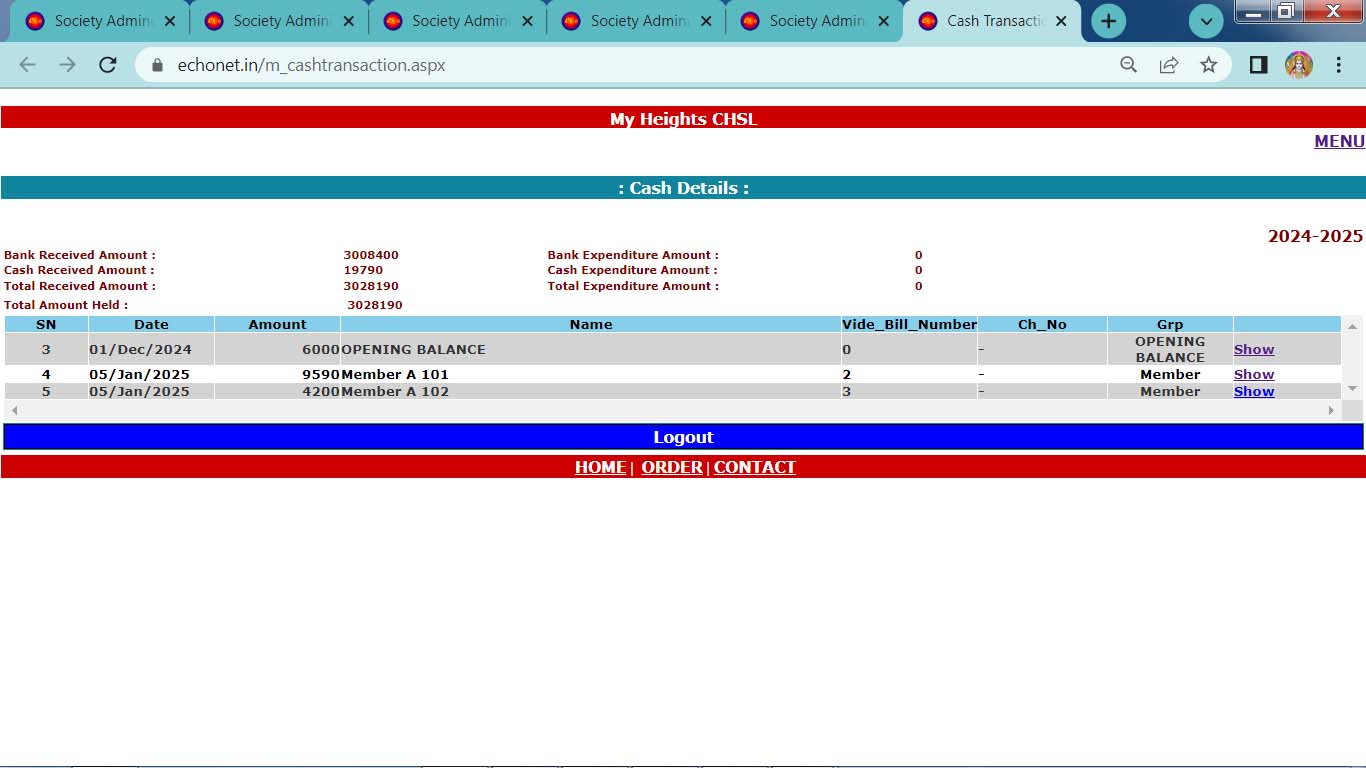 Member’s List
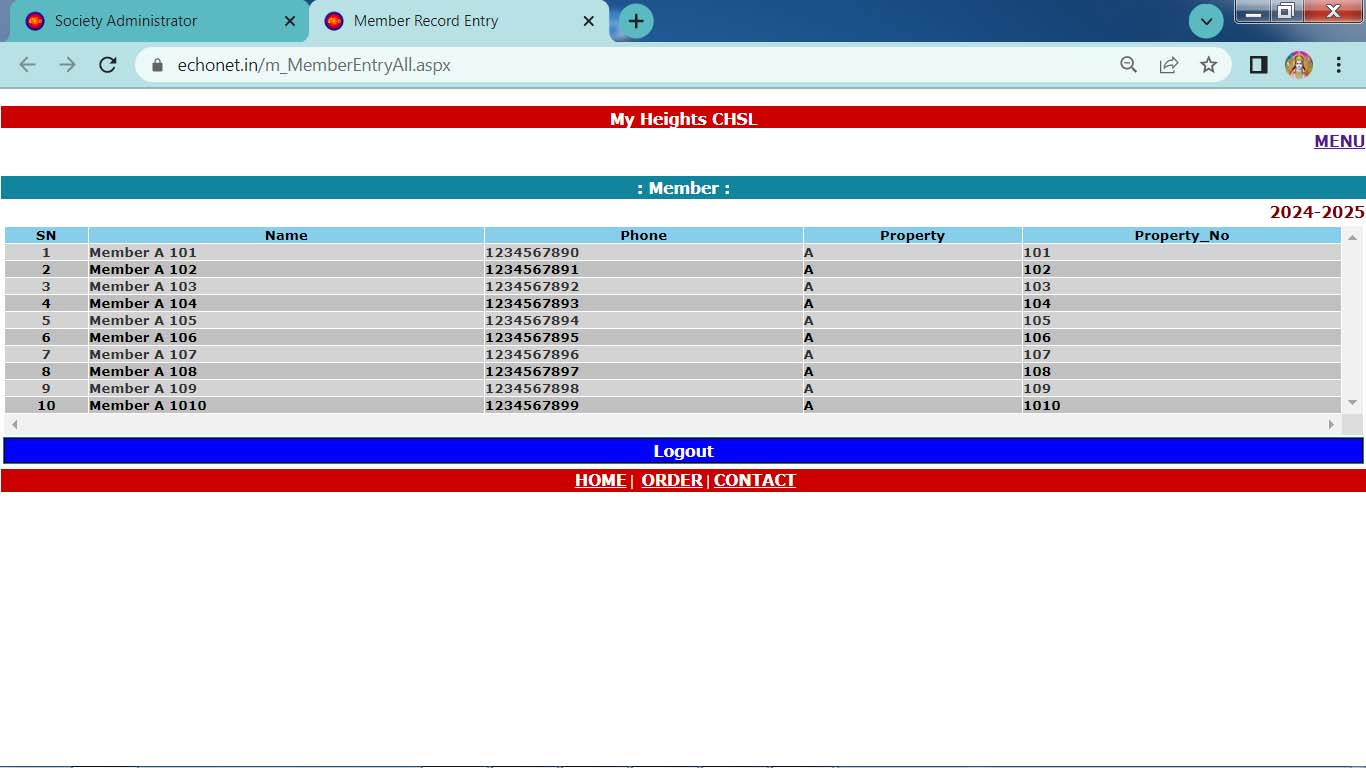 All Member Ledger
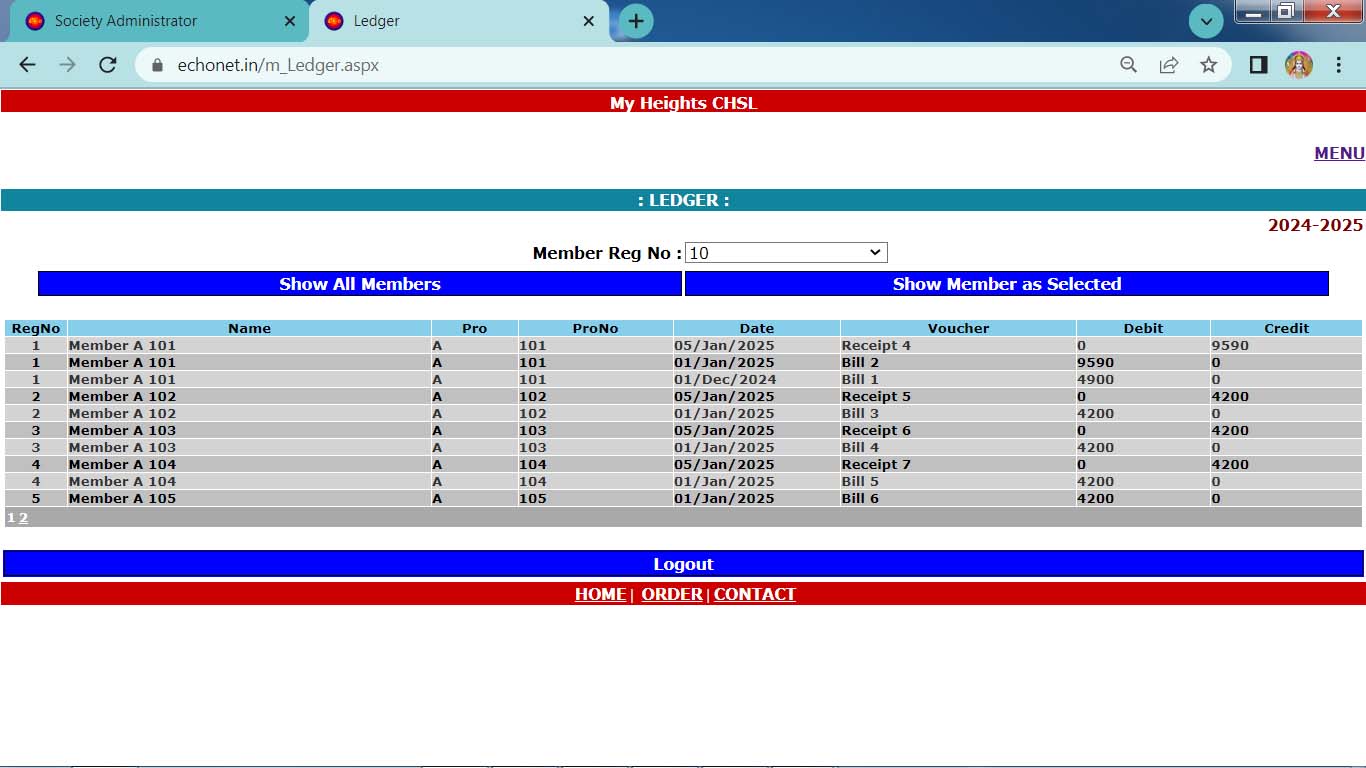 Single Member Ledger
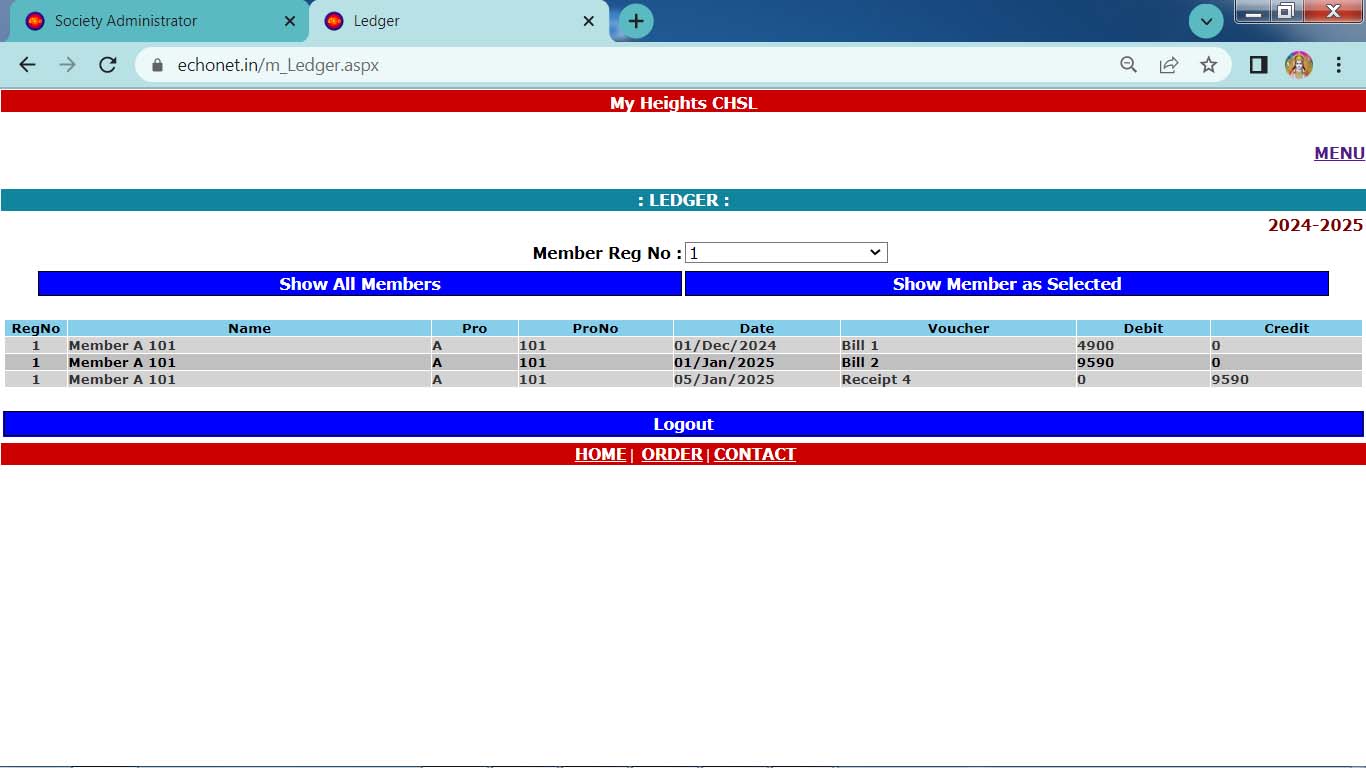 Member Balance Report
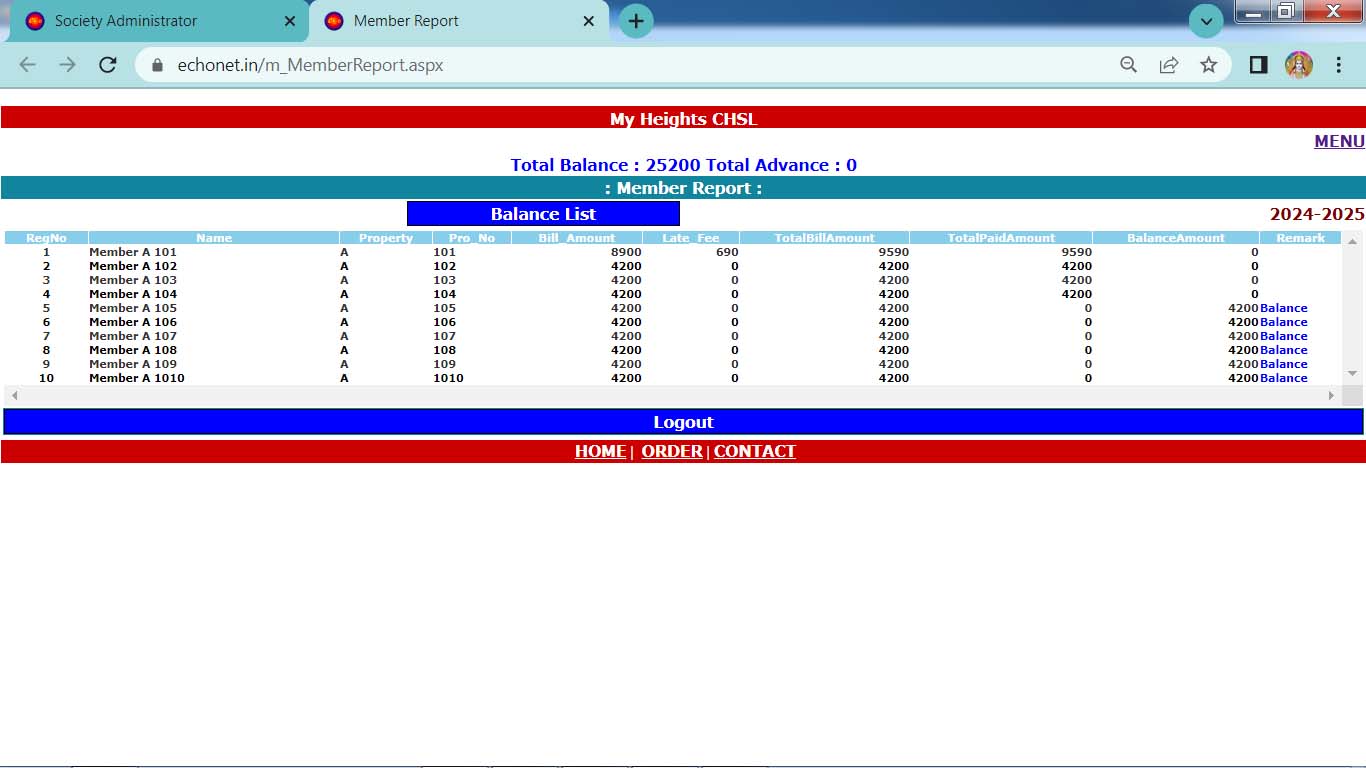 Member Defaulter Report
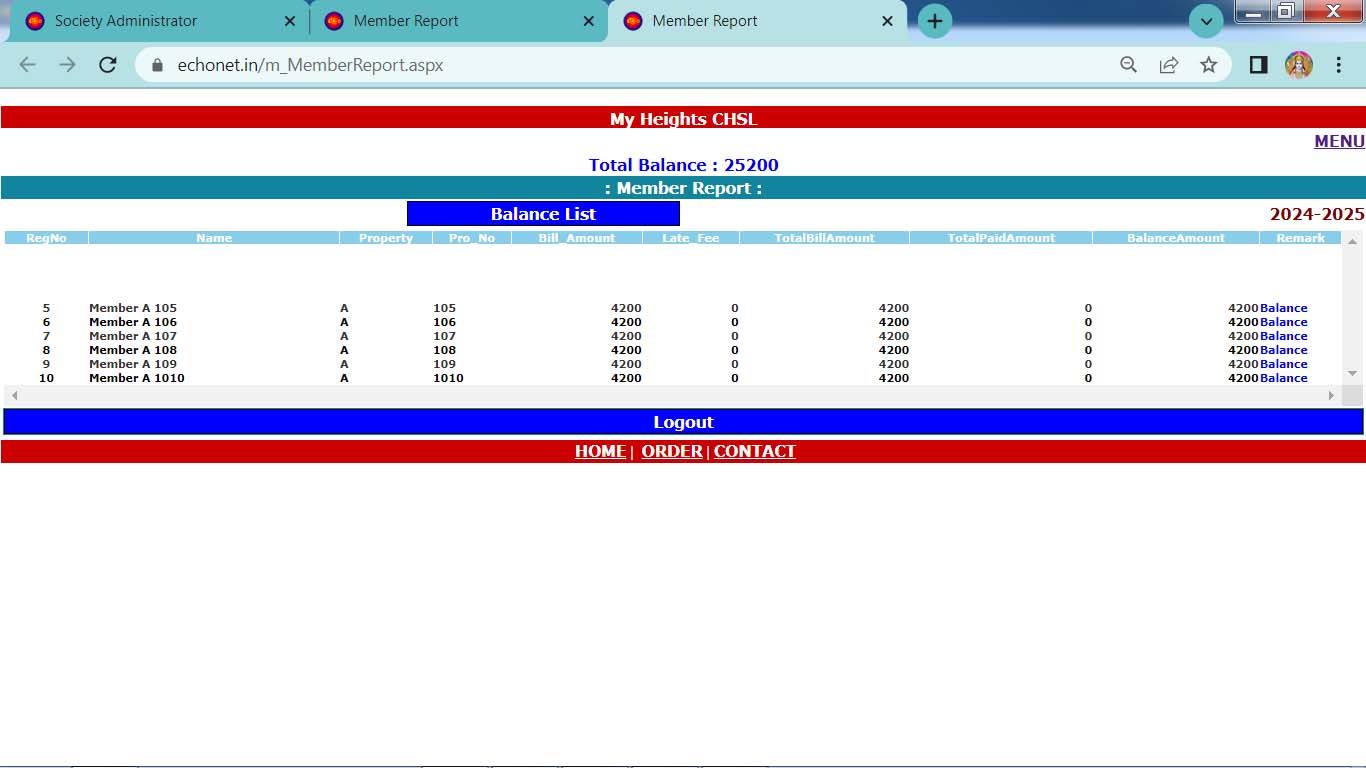 Bill Details
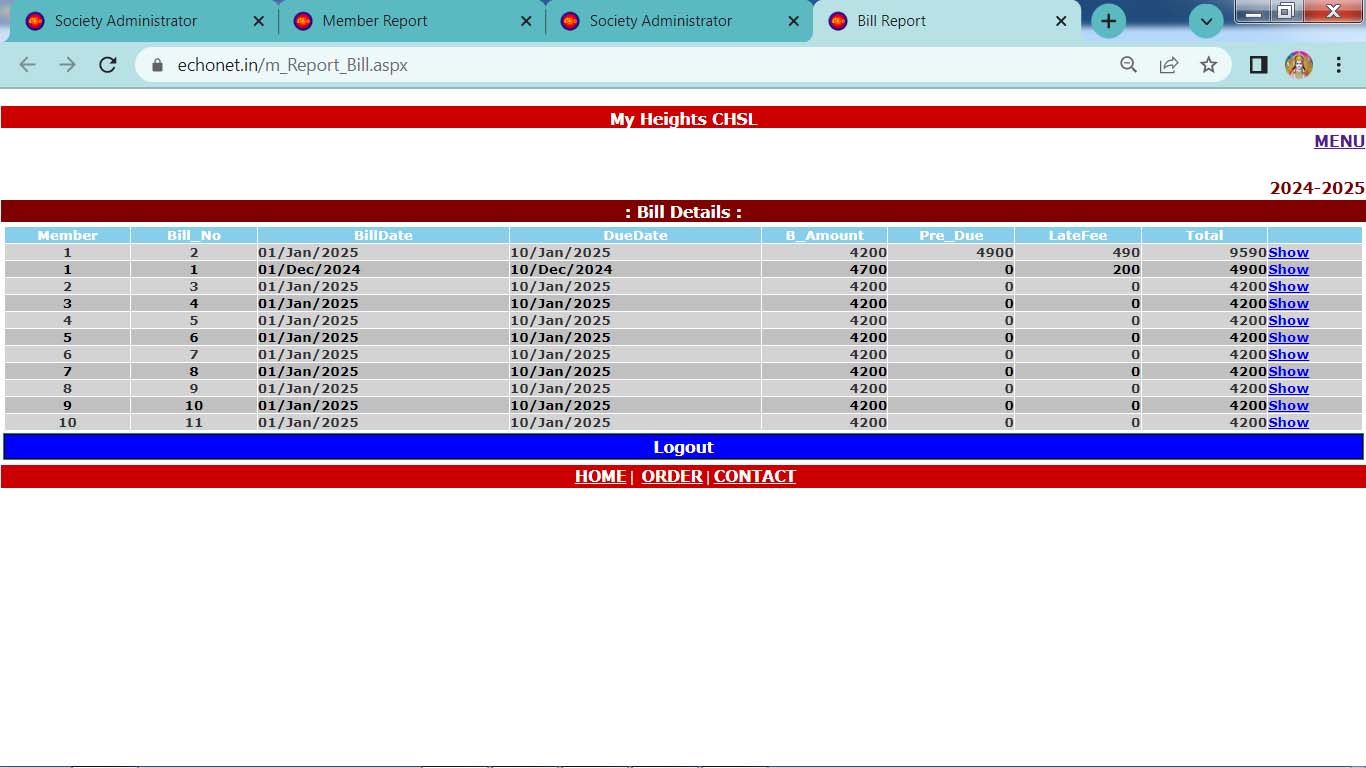 Received Amount as per Charges
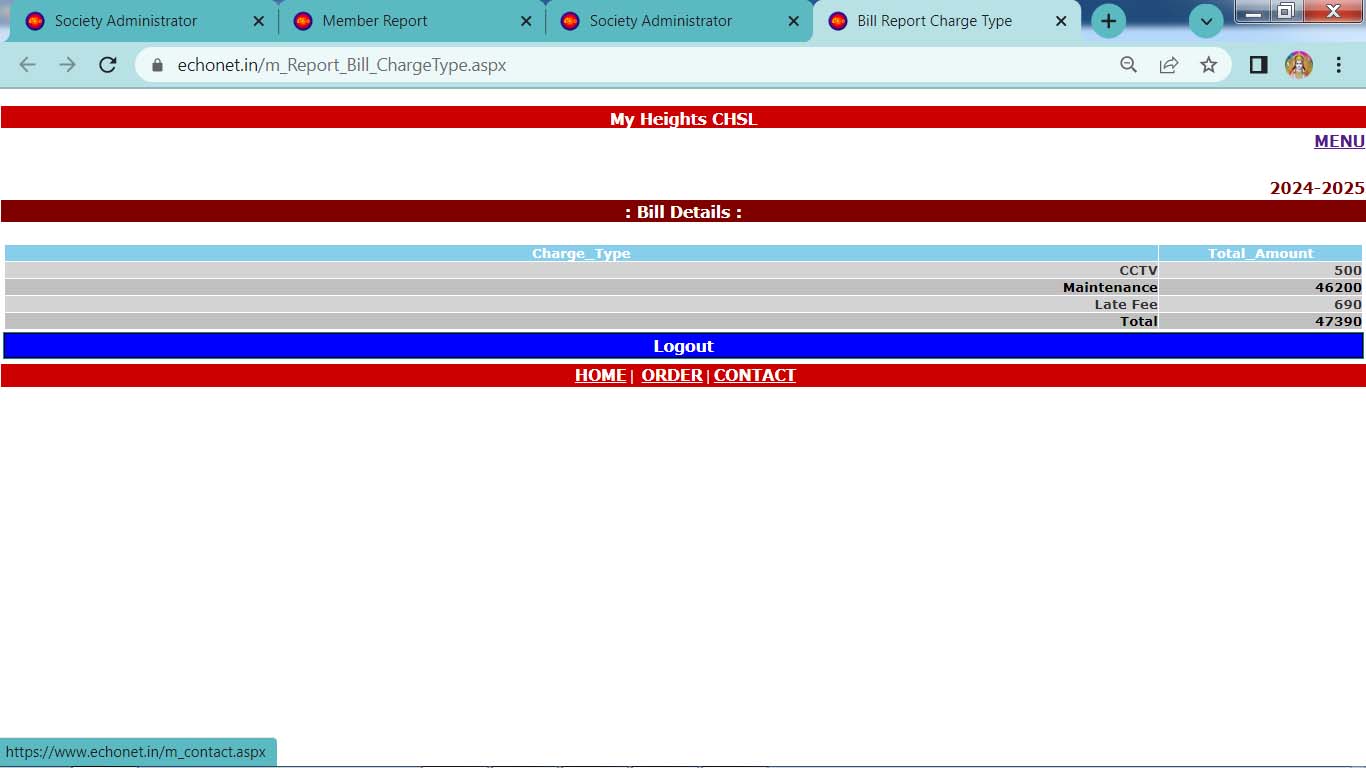 Member’s Bill / Received Report
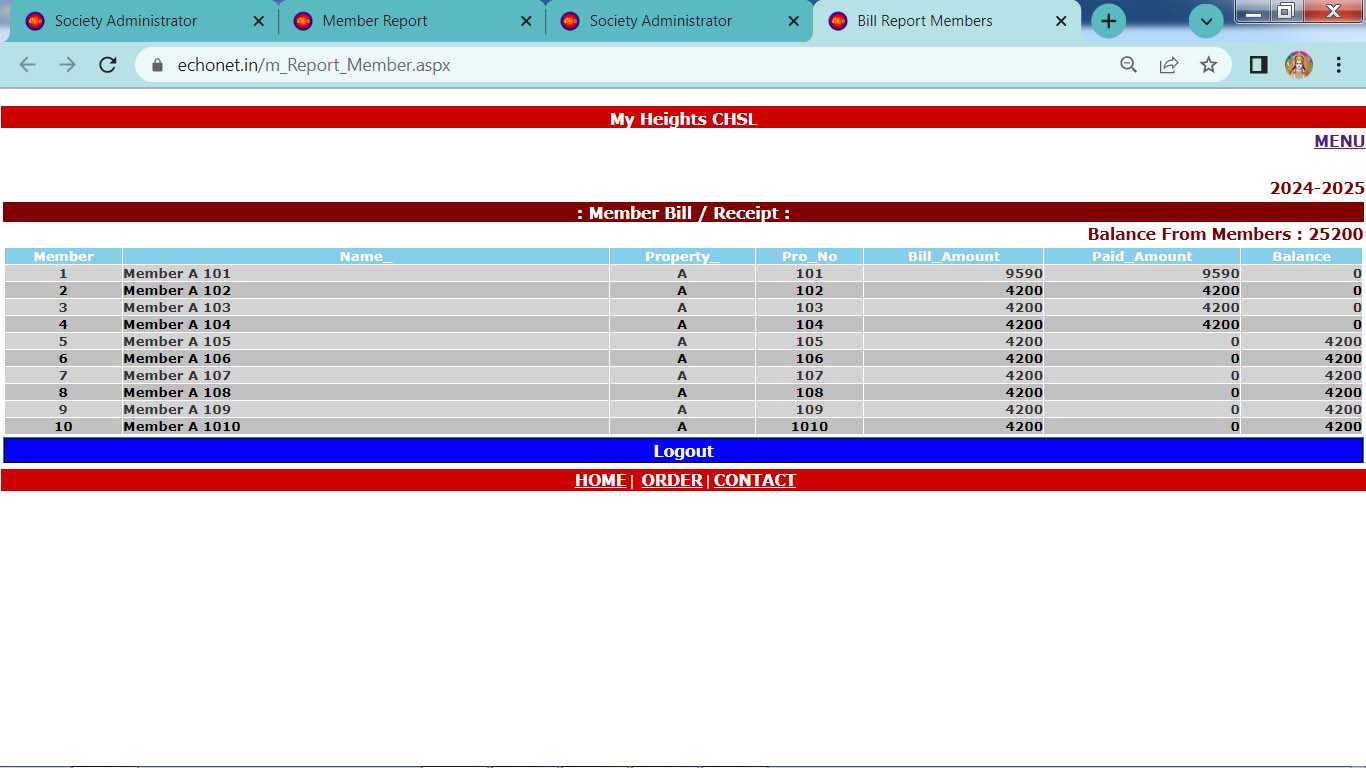 Received by Members
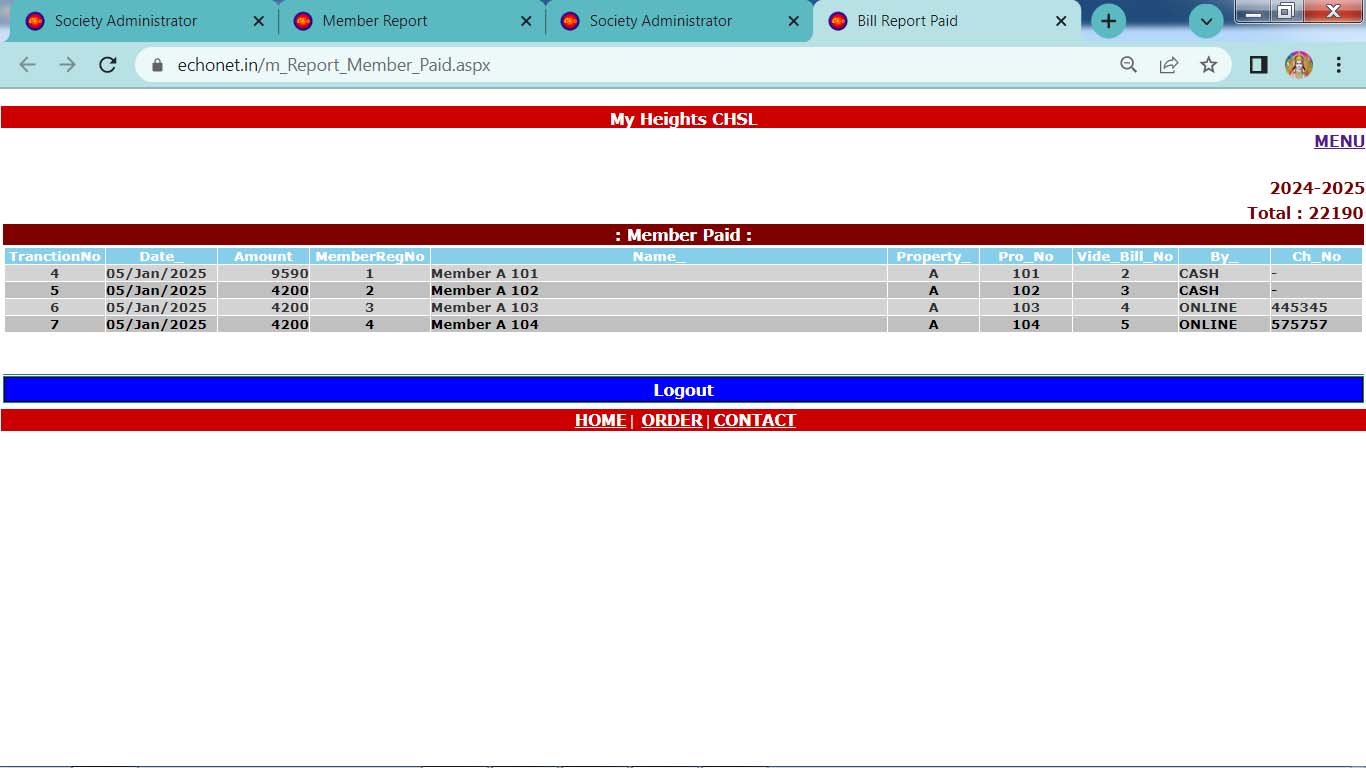 Transaction Reports
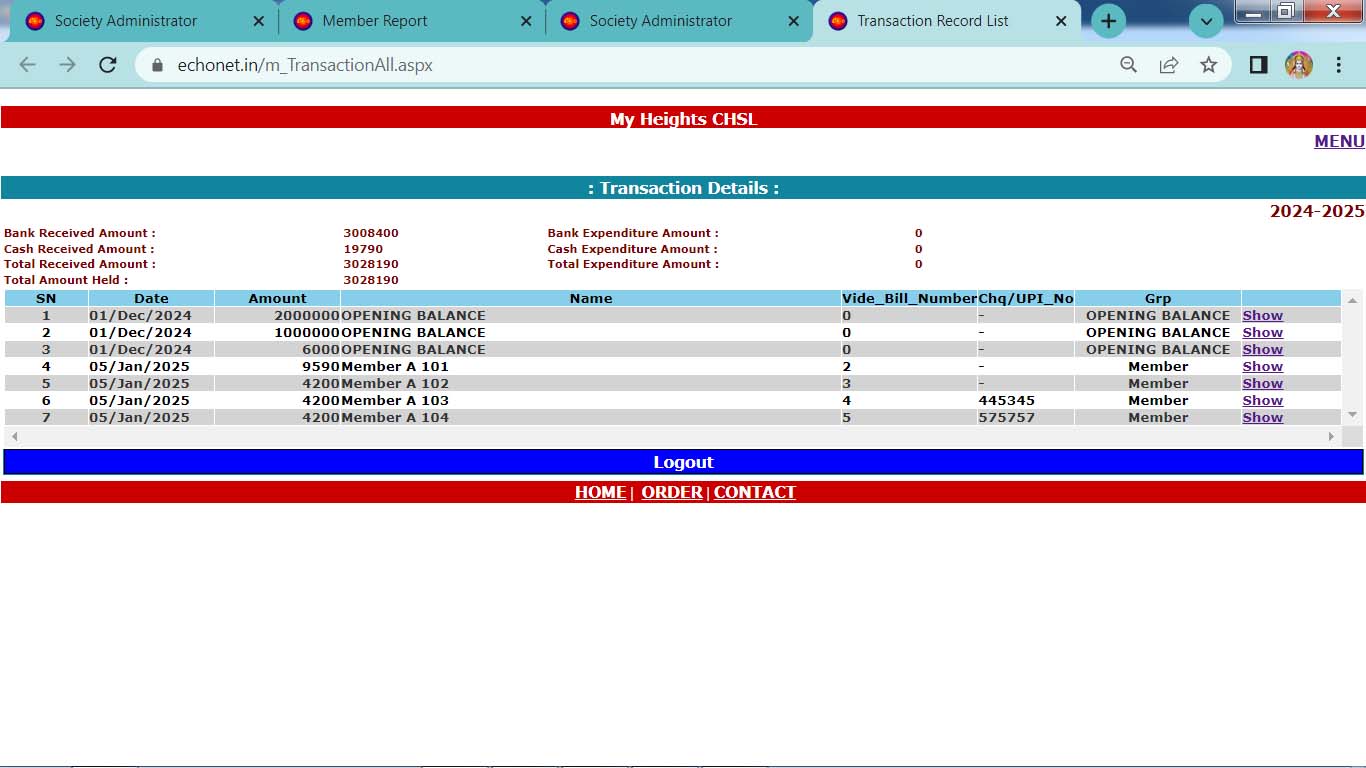 Non Member Transaction
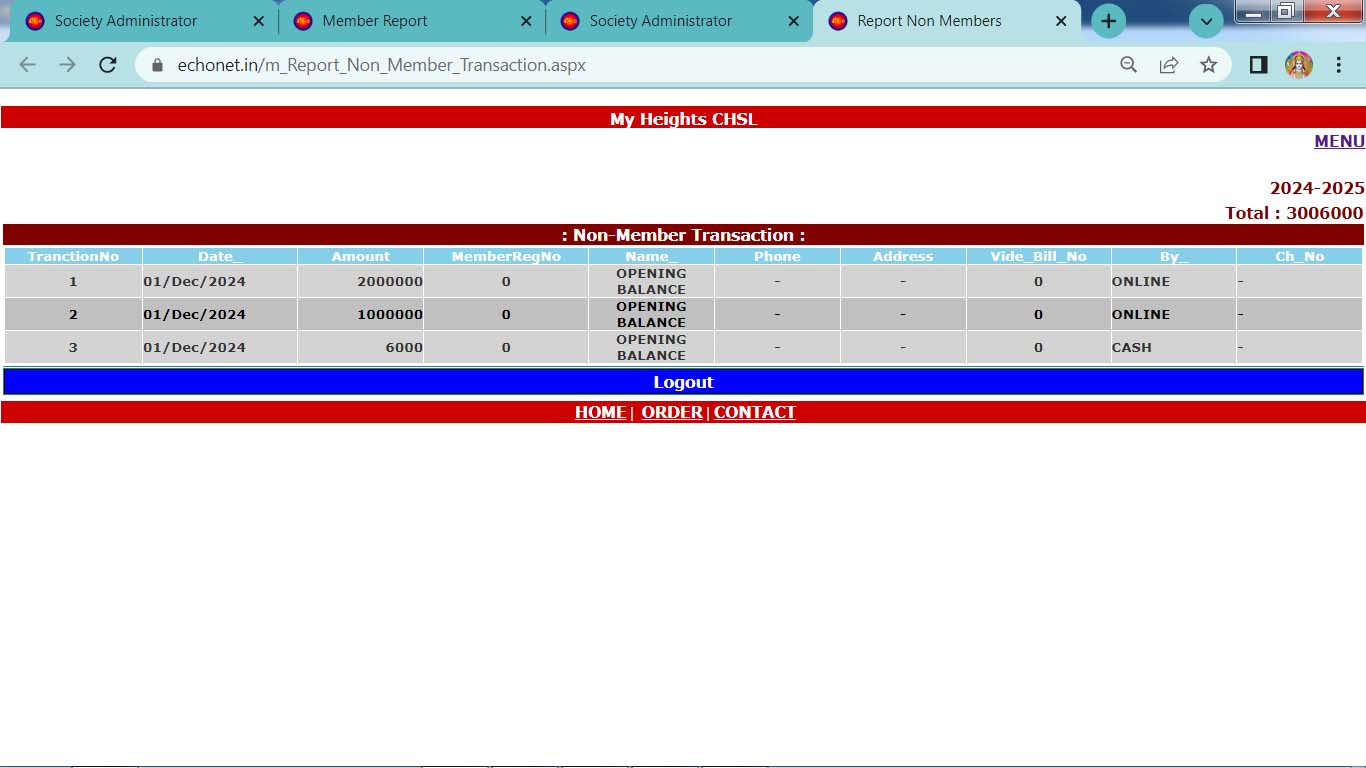 Transaction Report
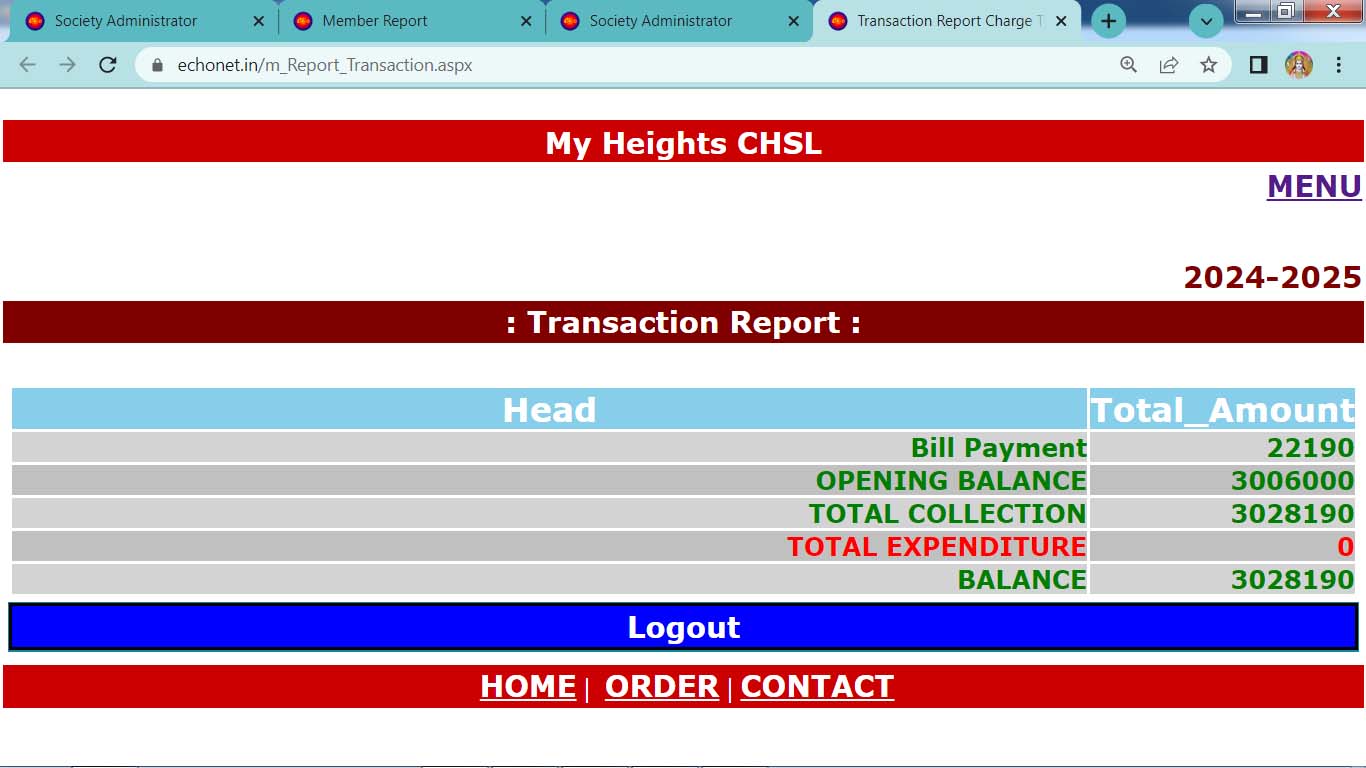 Transaction Report as Cash / Bank
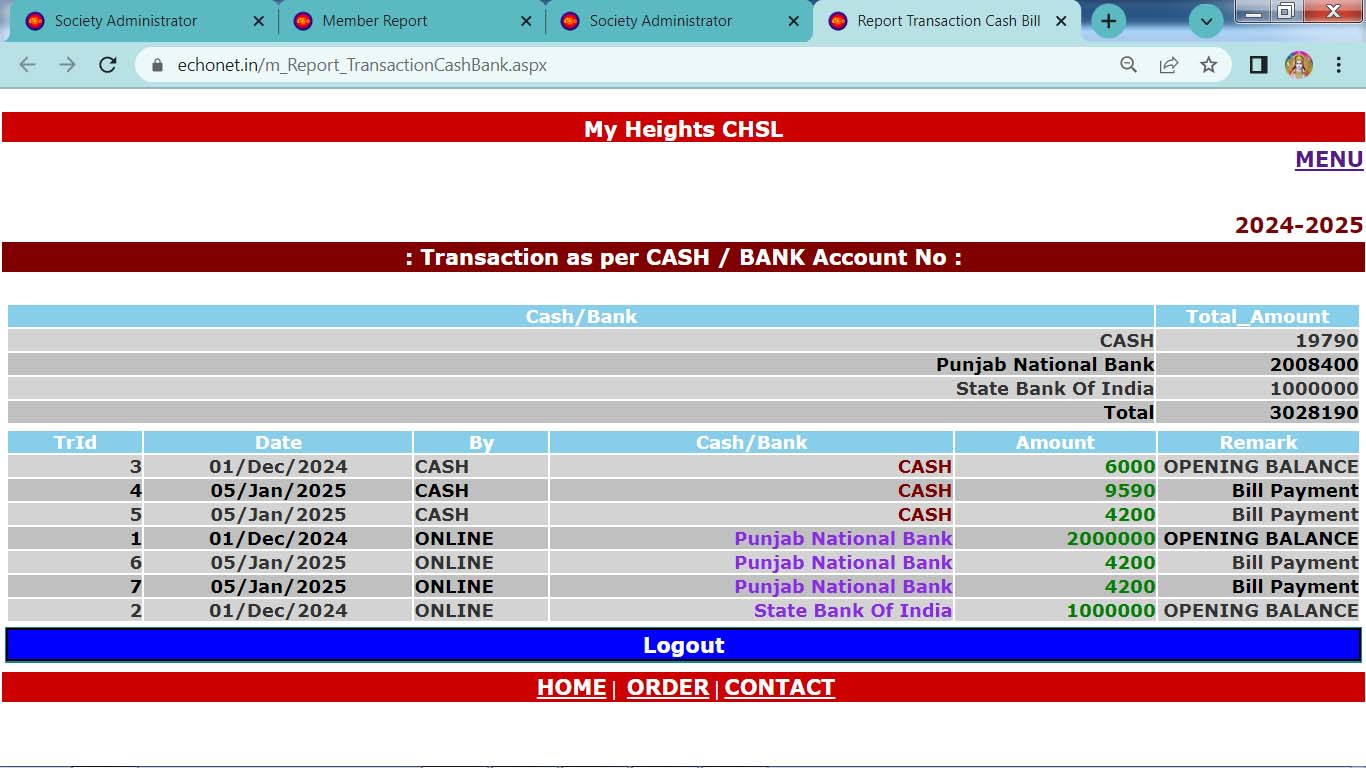 Transaction Details
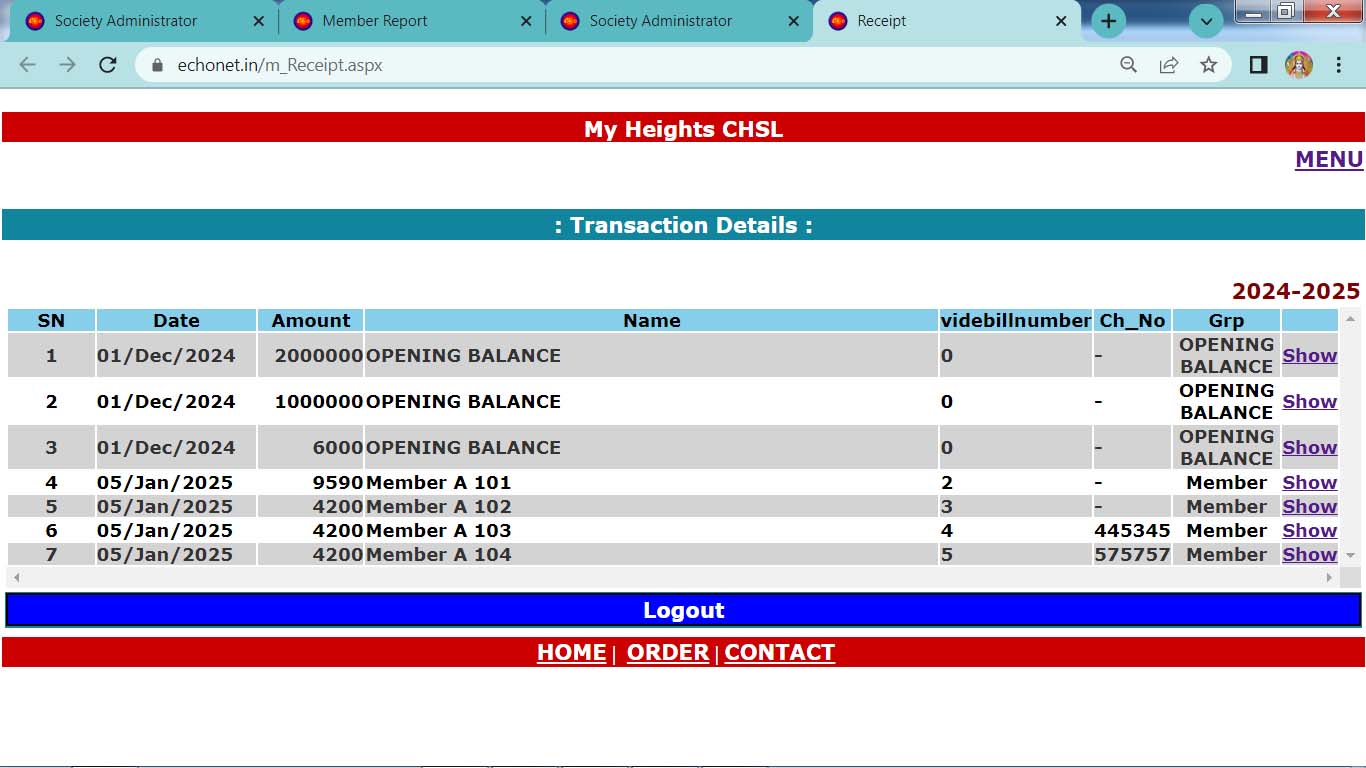 Income - Expenditure
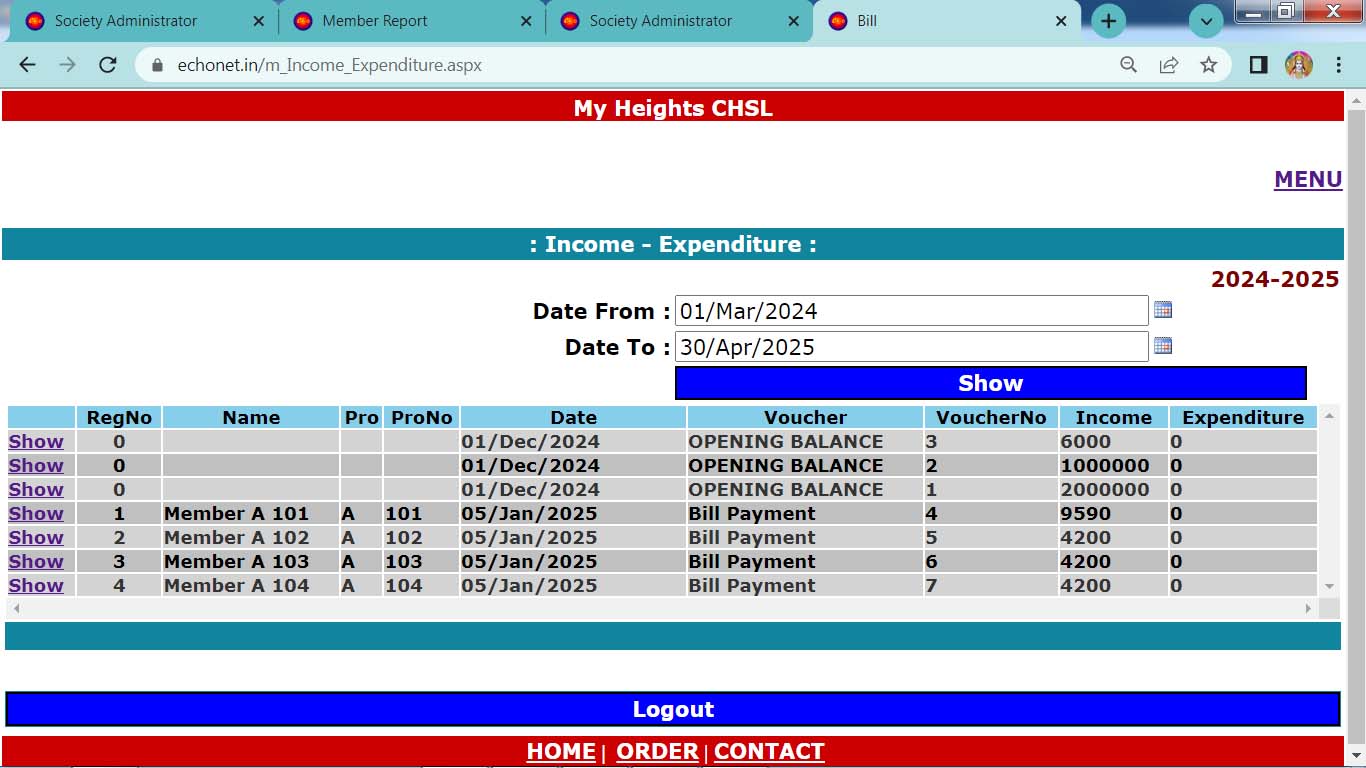 Visitor Record
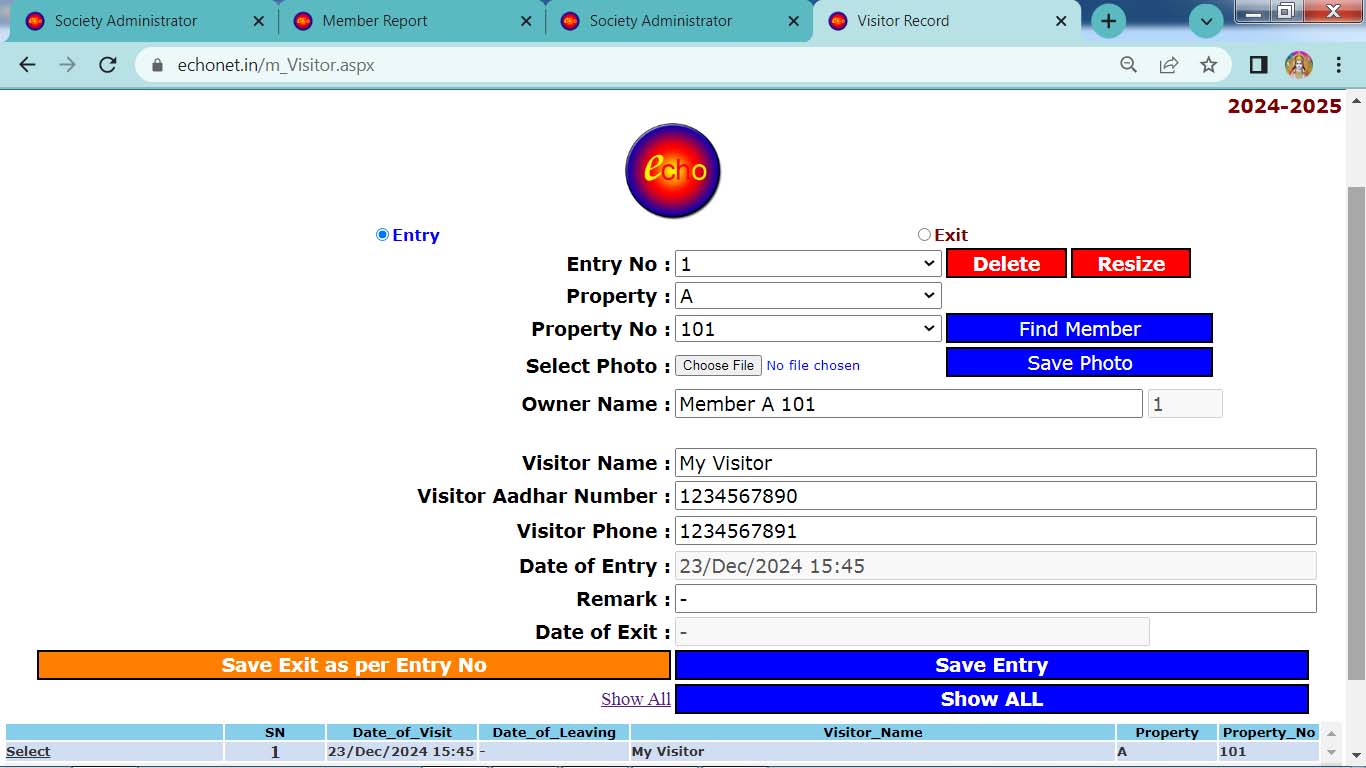 Generate PDF
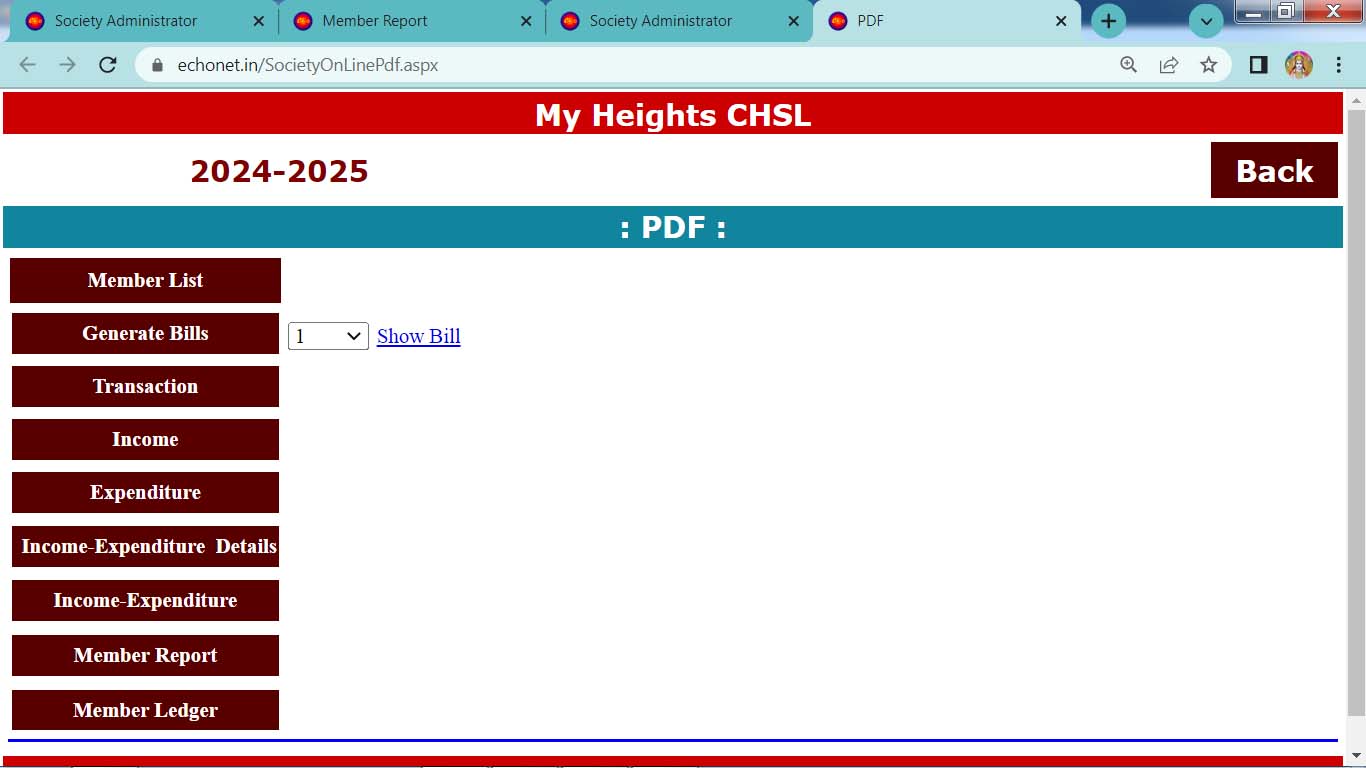 Member List (Pdf)
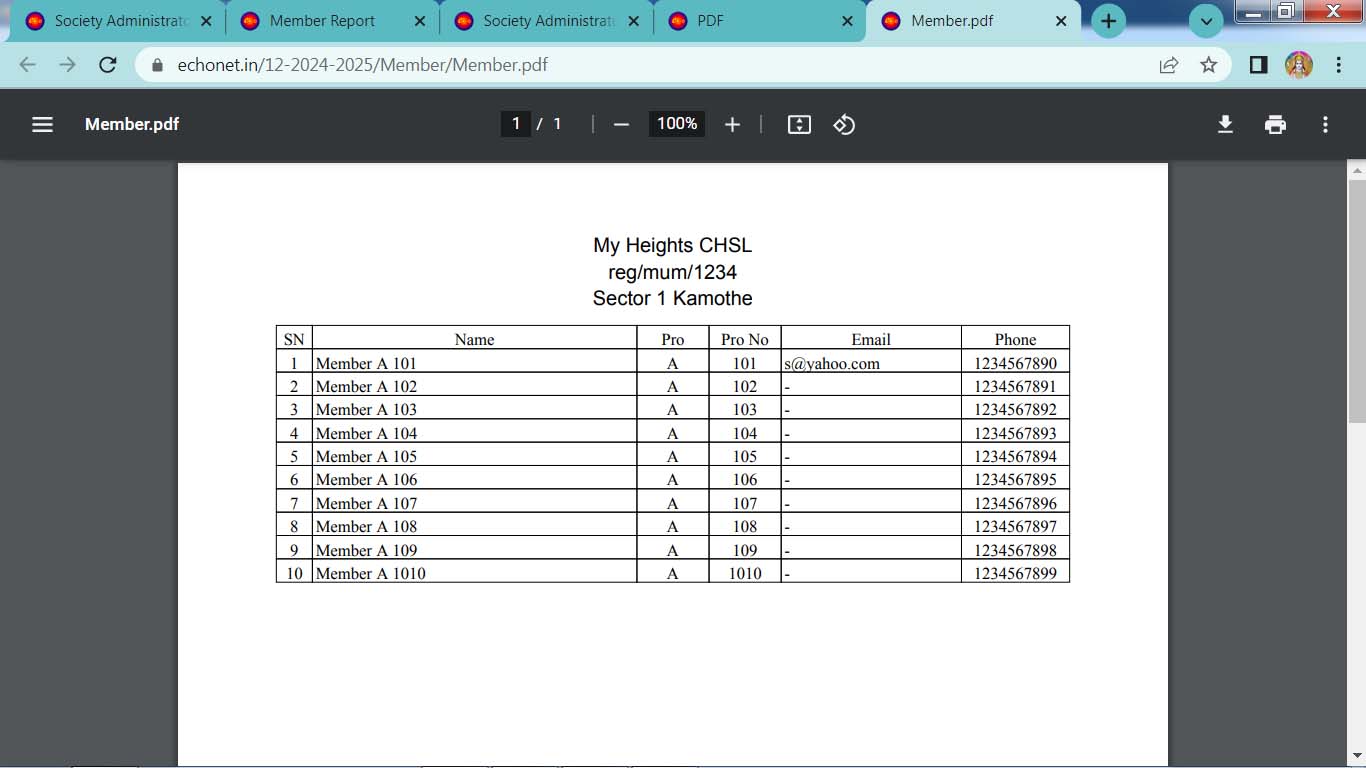 Bill (Pdf)
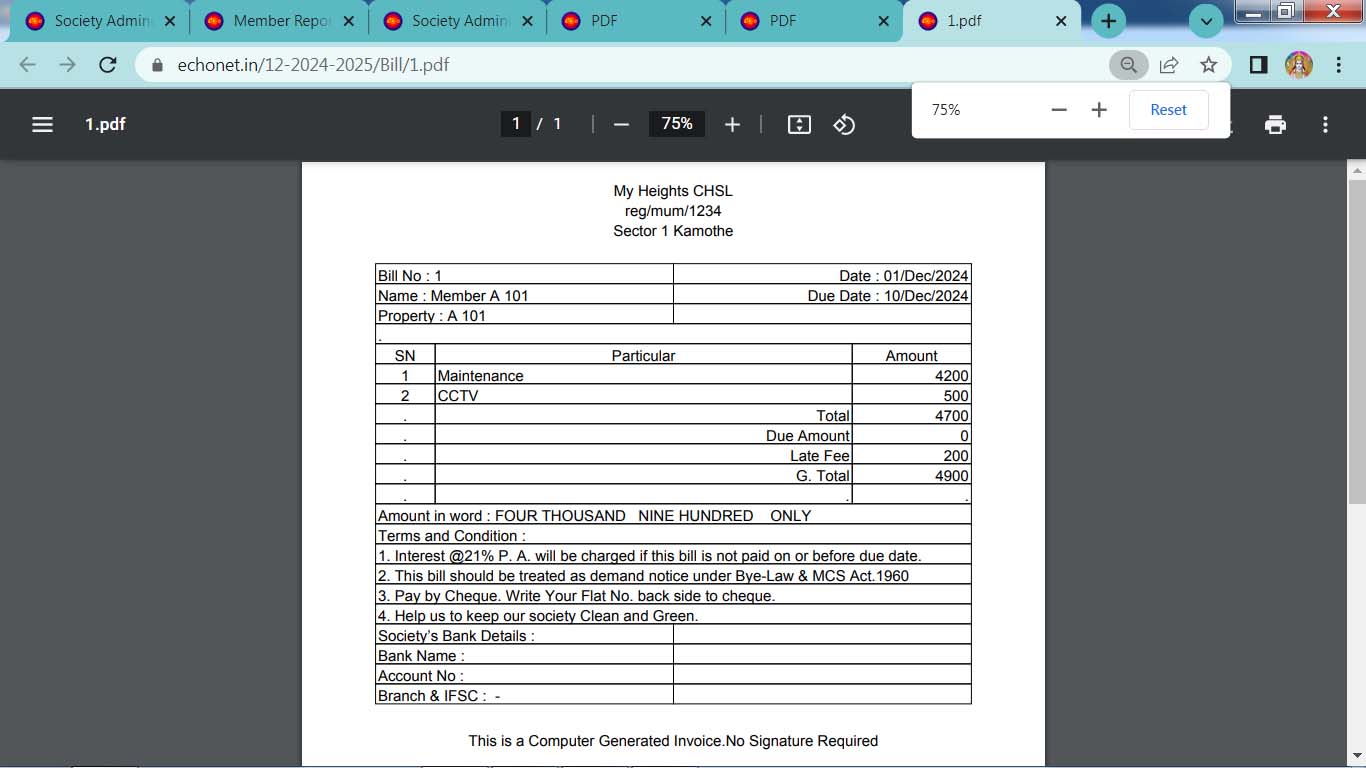 Transaction (Pdf)
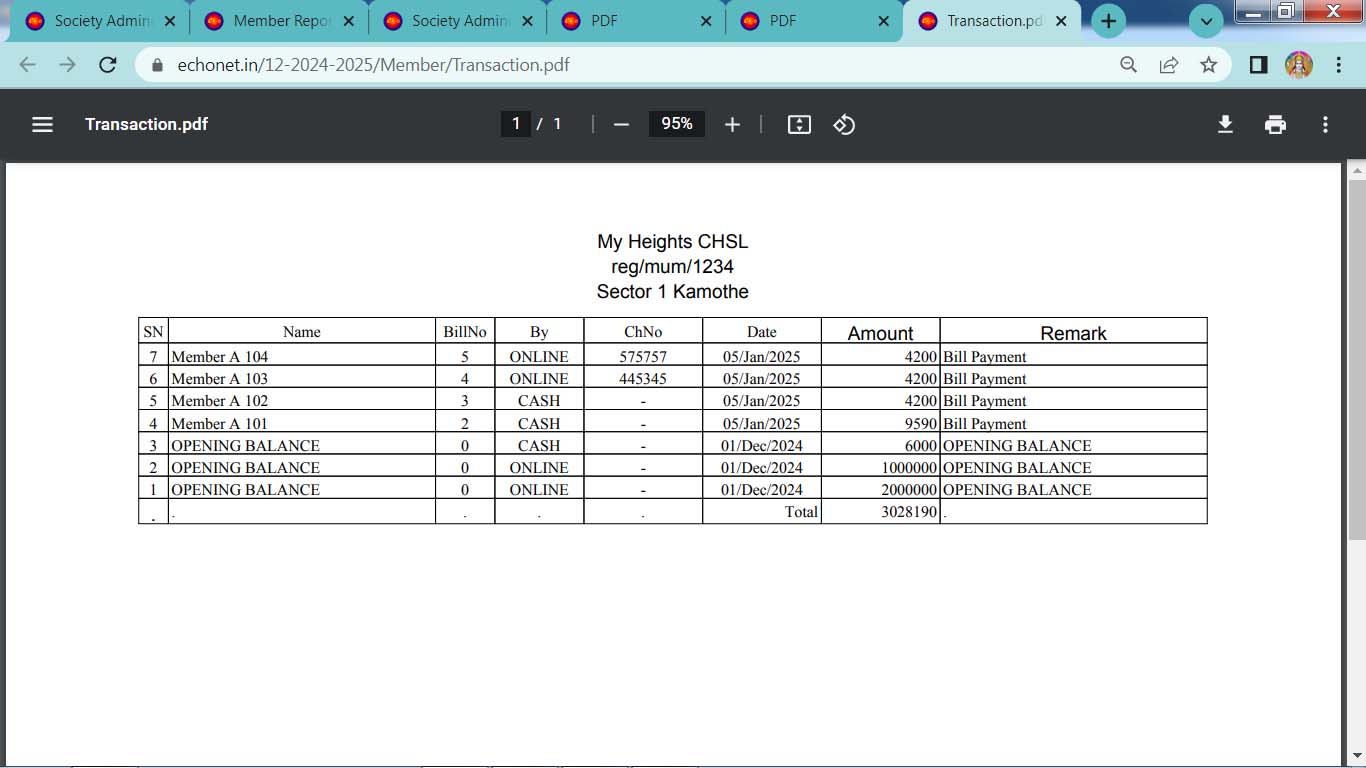 Income – Expenditure (Pdf)
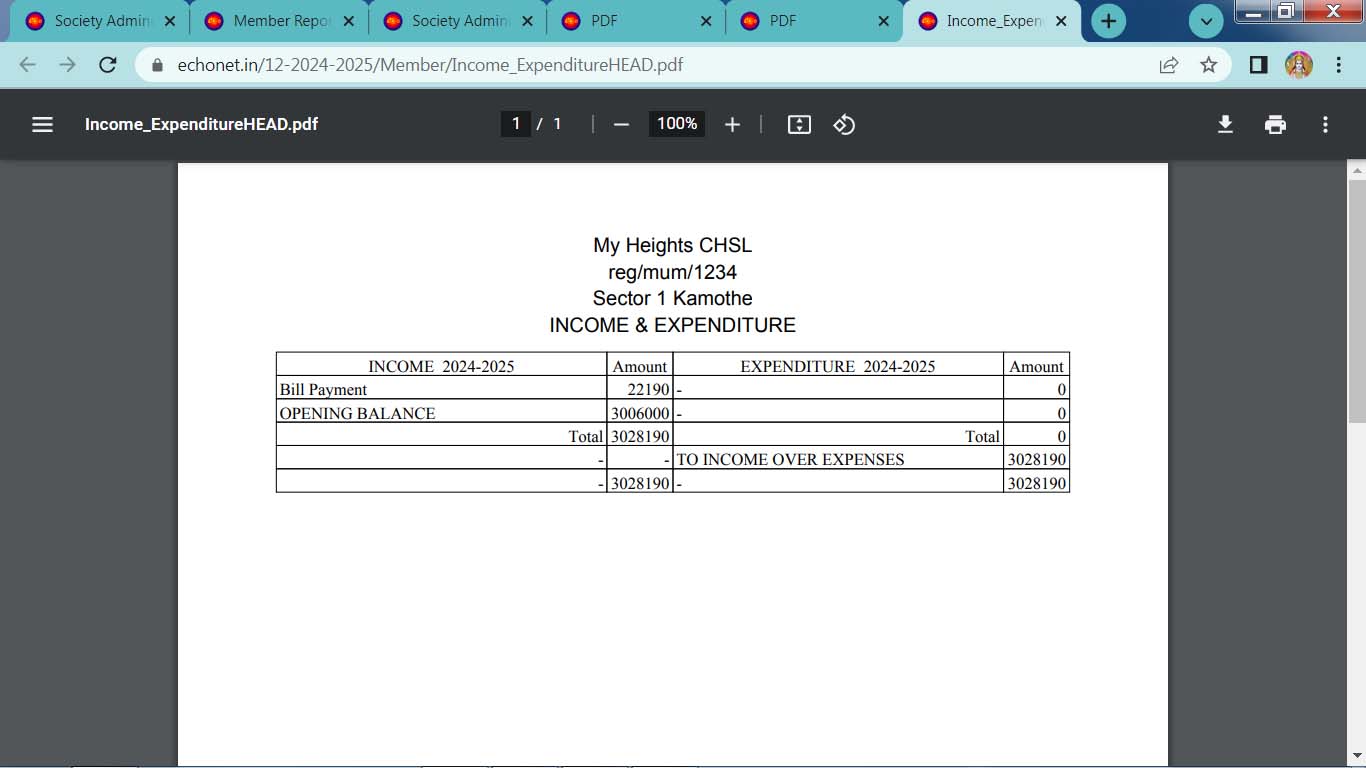 Transaction
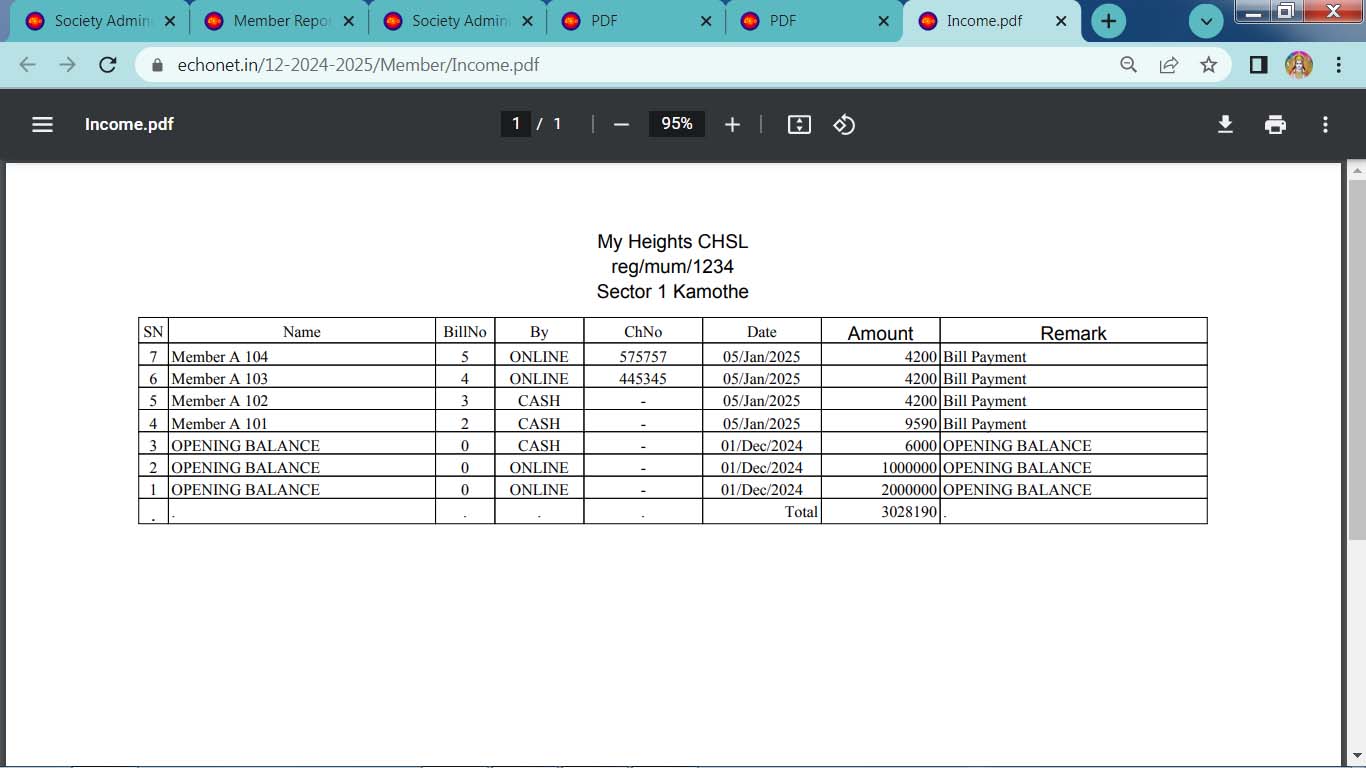 Member Transaction Report
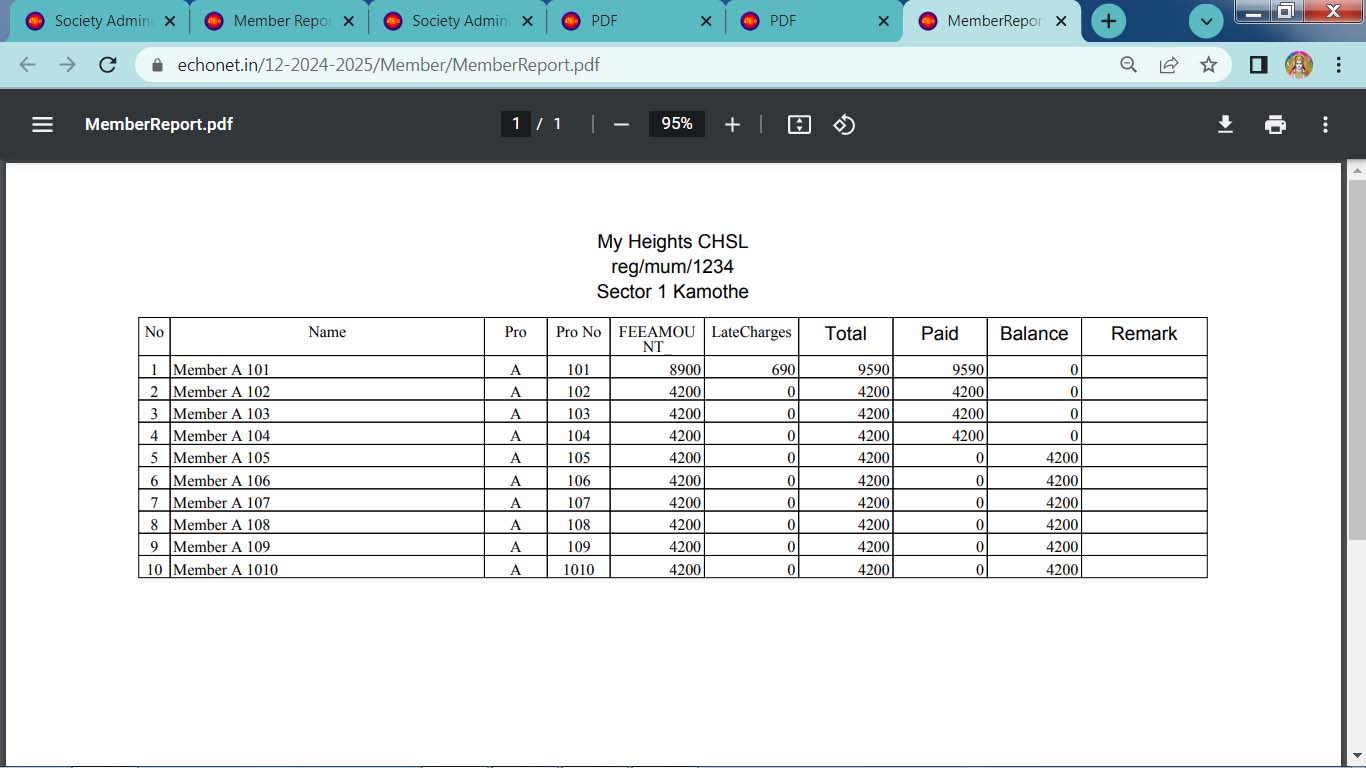 Member Transaction Report
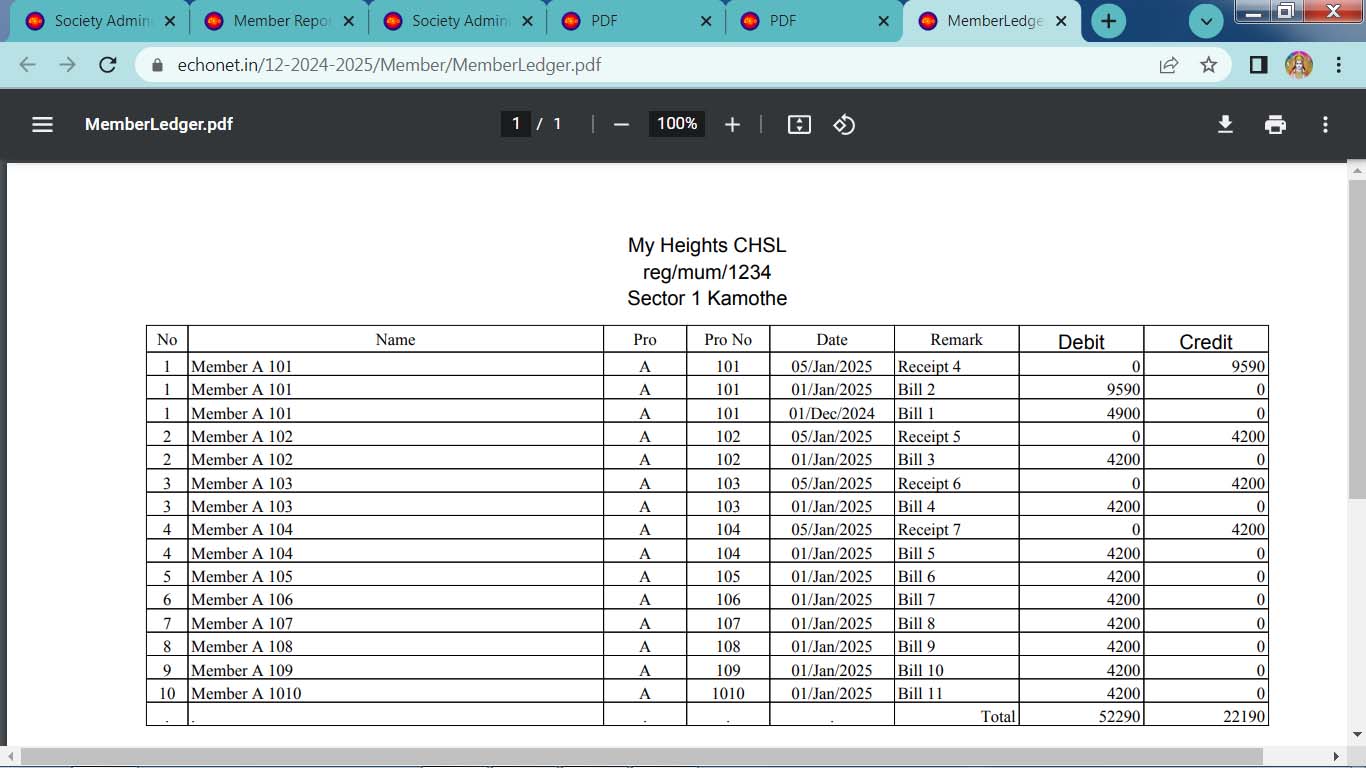 Employee Database
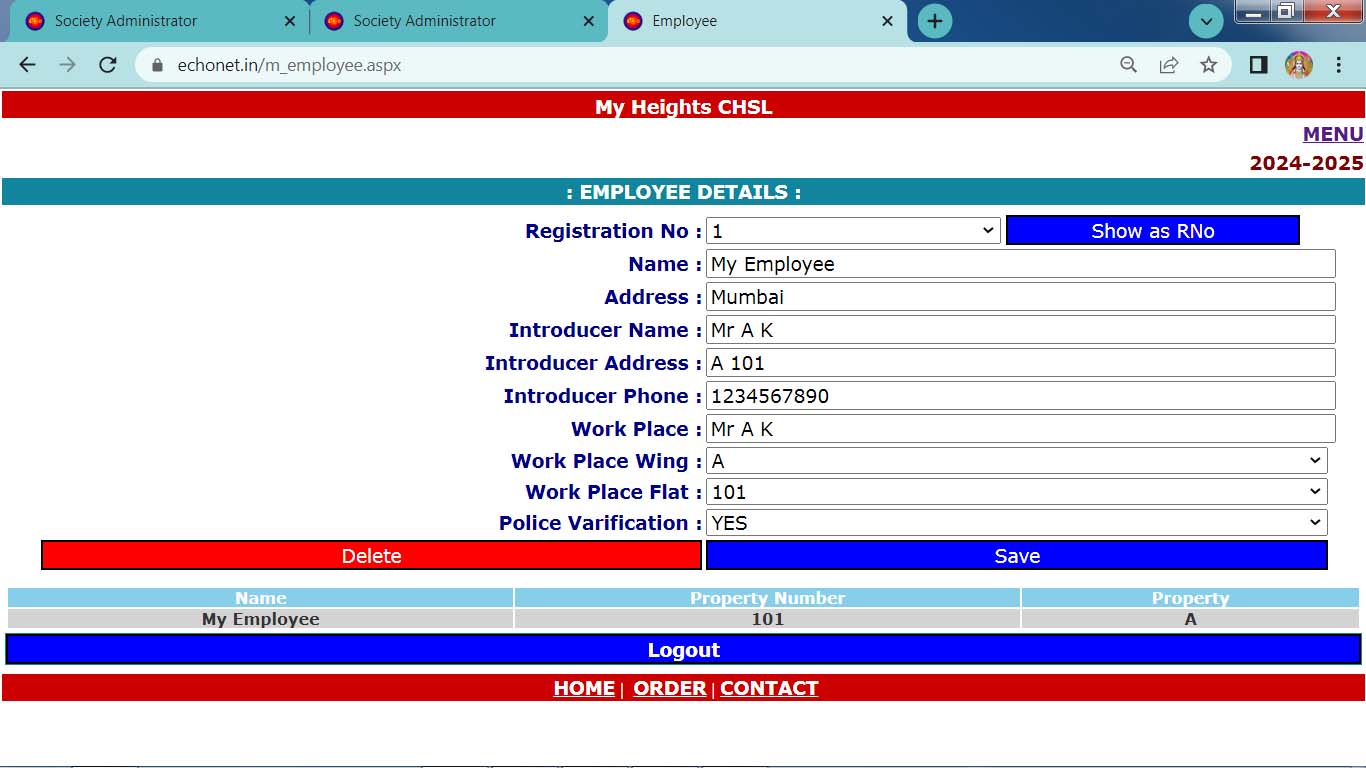